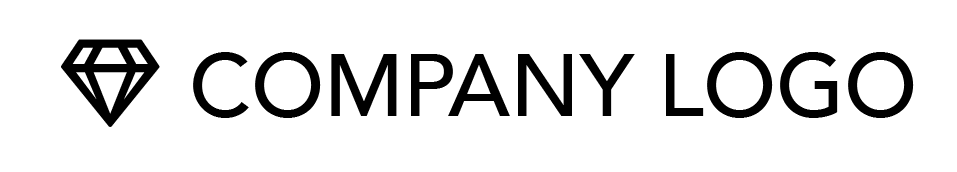 Manual de Marca
[Speaker Notes: Para substituir o logo: clique na imagem e em “Substituir imagem”.
Atualize as cores do tema selecionando a linha nesta página e altere a cor. Uma das opções listadas será “Tema” e tem um ícone de lápis. Selecione-a e, em seguida, atualize as cores para refletir sua marca.]
Manual de Marca
Objetivo e posicionamento
Personalidade
Logo
Paleta de cores
Tipografia
Imagens de apoio
Aplicações
xx
xx
xx
xx
xx
xx
xx
‹#›
[Speaker Notes: Decida se o logotipo aparecerá em cada página. Para remover ou substituir o logo: Slide → Editar tema, depois clique na imagem e em substituir imagem.
Se optar por editar a fonte do guia de estilo para combinar com sua empresa, faça isso no slide mestre alterando as fontes de título e corpo separadamente.
Atualize os números das páginas após finalizar o documento.]
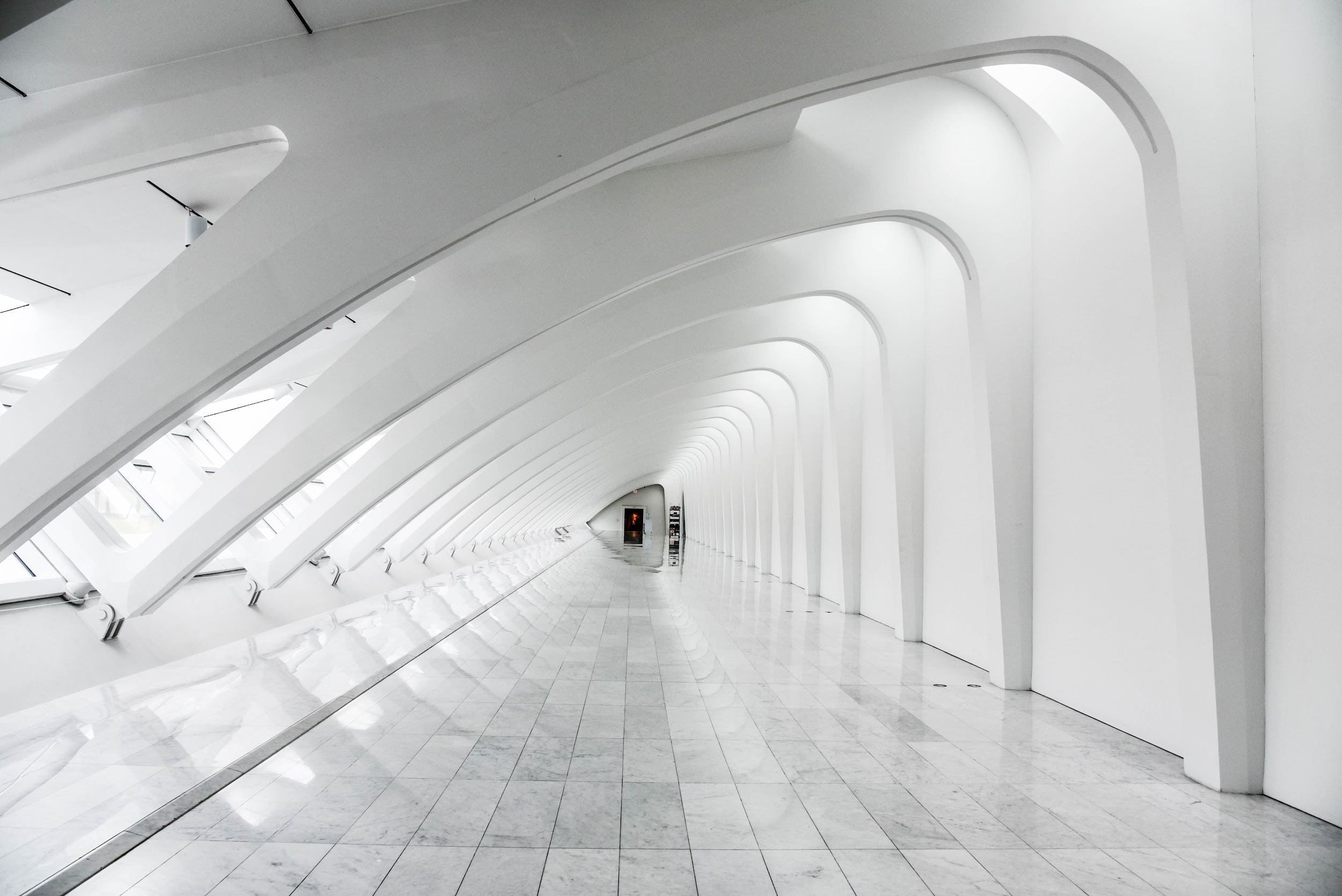 Objetivo e posicionamento
‹#›
[Speaker Notes: Substitua a imagem conforme desejar.]
Objetivo e posicionamento
Declaração de visão
Lorem ipsum dolor sit amet, consectetur adipiscing elit, sed do eiusmod tempor incididunt ut labore et dolore magna aliqua. Ut enim ad minim veniam, quis nostrud exercitation ullamco laboris nisi ut aliquip ex ea commodo consequat. Duis aute irure dolor in reprehenderit in voluptate velit esse cillum dolore eu fugiat nulla pariatur. Excepteur sint occaecat cupidatat non proident, sunt in culpa qui officia deserunt mollit anim id est laborum.
‹#›
[Speaker Notes: Layout primário]
Objetivo e posicionamento
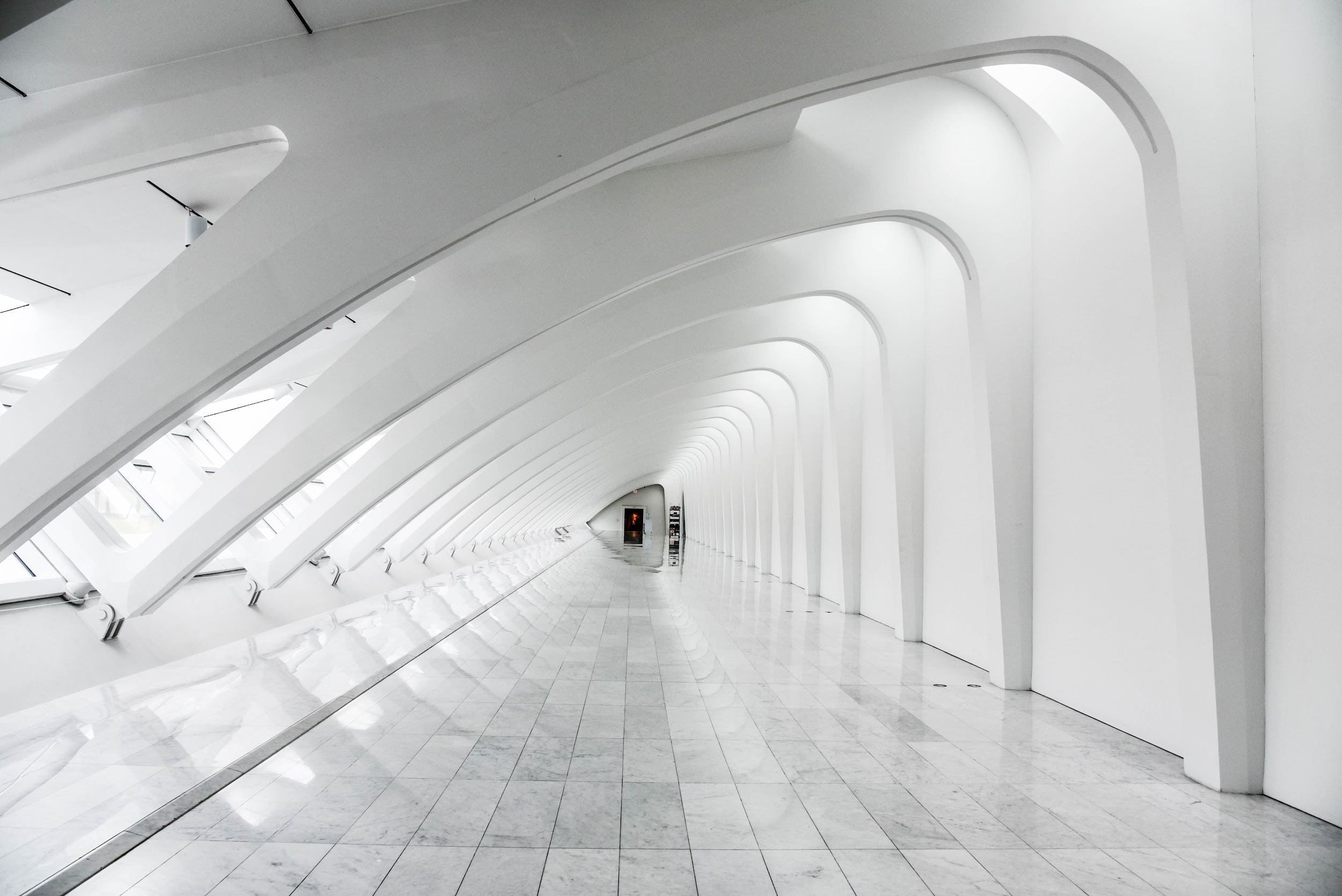 Declaração
de visão
Lorem ipsum dolor sit amet, consectetur adipiscing elit, sed do eiusmod tempor incididunt ut labore et dolore magna aliqua. Ut enim ad minim veniam, quis nostrud.
‹#›
[Speaker Notes: Layout secundário
Substitua a imagem conforme desejar.]
Objetivo e posicionamento
Valores
Lorem ipsum dolor sit amet, consectetur adipiscing elit, sed do eiusmod tempor incididunt ut labore et dolore magna aliqua. Ut enim ad minim veniam, quis nostrud exercitation ullamco laboris nisi ut aliquip ex ea commodo consequat. Duis aute irure dolor in reprehenderit in voluptate velit esse cillum dolore eu fugiat nulla pariatur. Excepteur sint occaecat cupidatat non proident, sunt in culpa qui officia deserunt mollit anim id est laborum.
‹#›
[Speaker Notes: Layout primário]
Objetivo e posicionamento
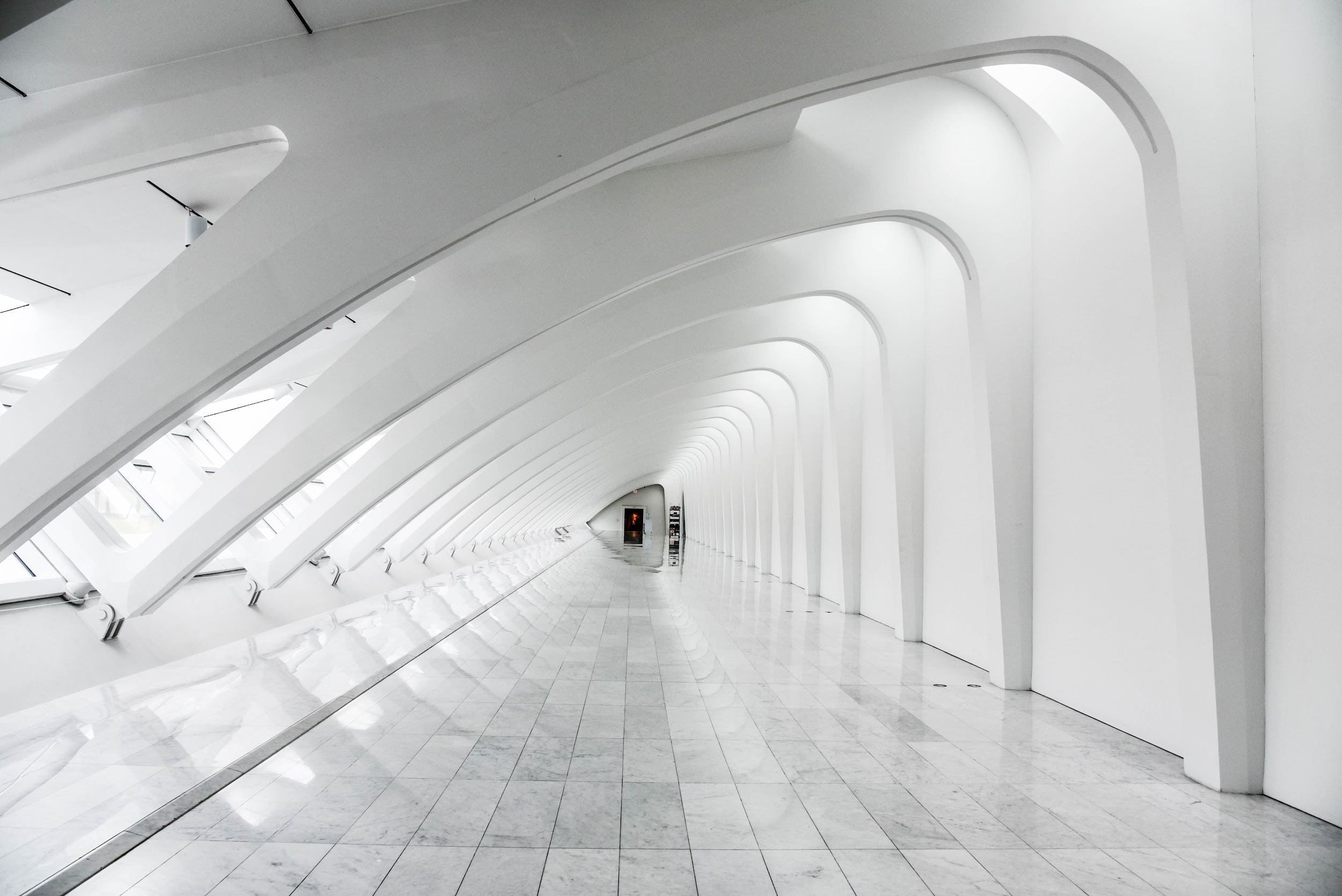 Valores
Duis aute irure dolor in reprehenderit in voluptate velit esse cillum dolore eu fugiat nulla pariatur. Excepteur sint occaecat cupidatat non proident, sunt in culpa.
‹#›
[Speaker Notes: Layout secundário
Substitua a imagem conforme desejar.]
Objetivo e posicionamento
Buyer persona
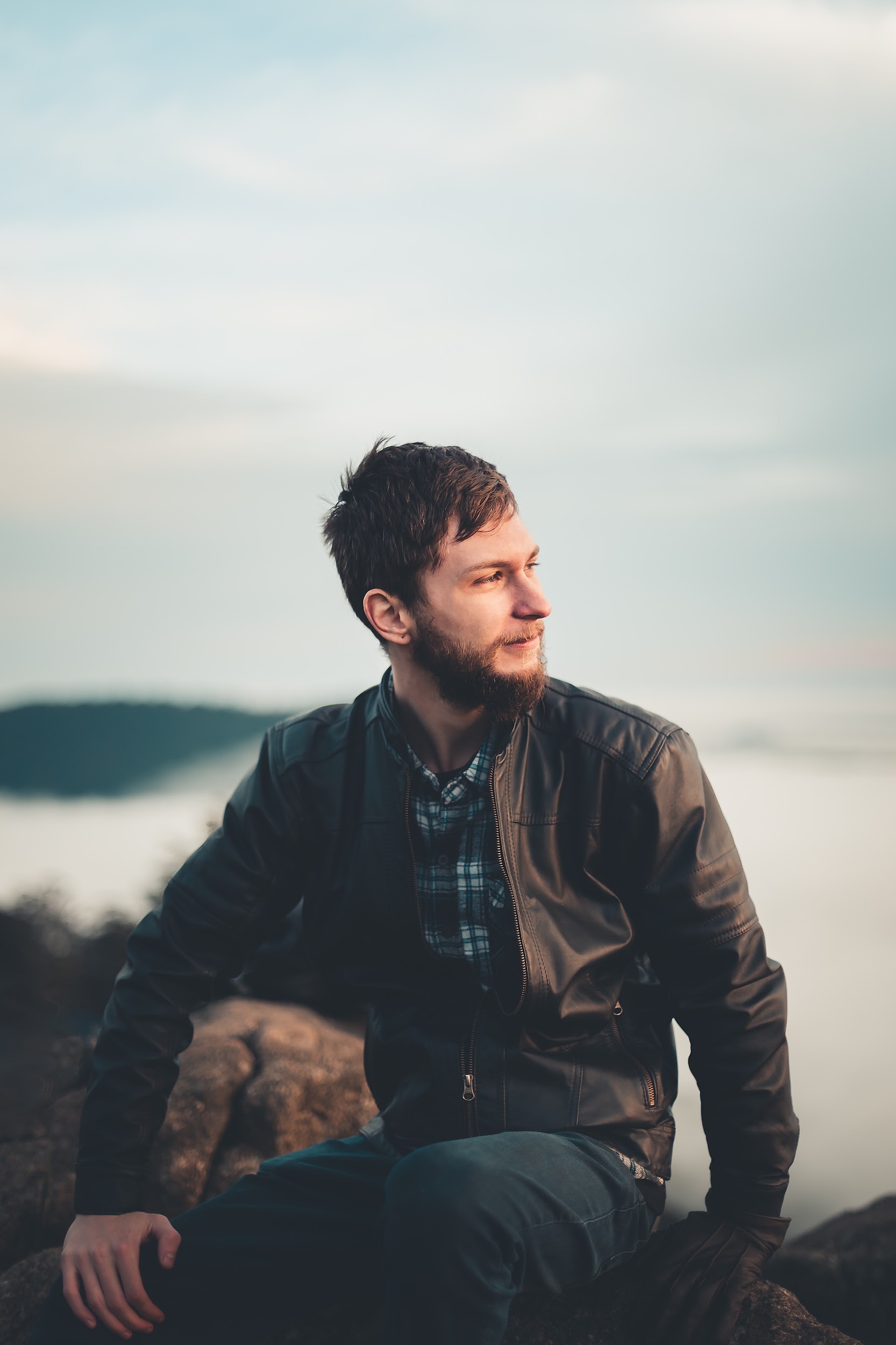 Lorem ipsum dolor sit amet, consectetur adipiscing elit, sed do eiusmod tempor incididunt ut labore et dolore magna aliqua. Ut enim ad minim veniam, quis nostrud exercitation ullamco laboris nisi ut aliquip ex ea commodo consequat. Duis aute irure dolor in reprehenderit in voluptate velit esse cillum dolore eu fugiat nulla pariatur. Excepteur sint occaecat cupidatat non proident, sunt in culpa qui officia deserunt mollit anim id est laborum.
‹#›
[Speaker Notes: Opção 1.
Substitua a imagem conforme desejar.
Duplique o slide se você tiver mais de uma persona.]
Objetivo e posicionamento
Buyer persona
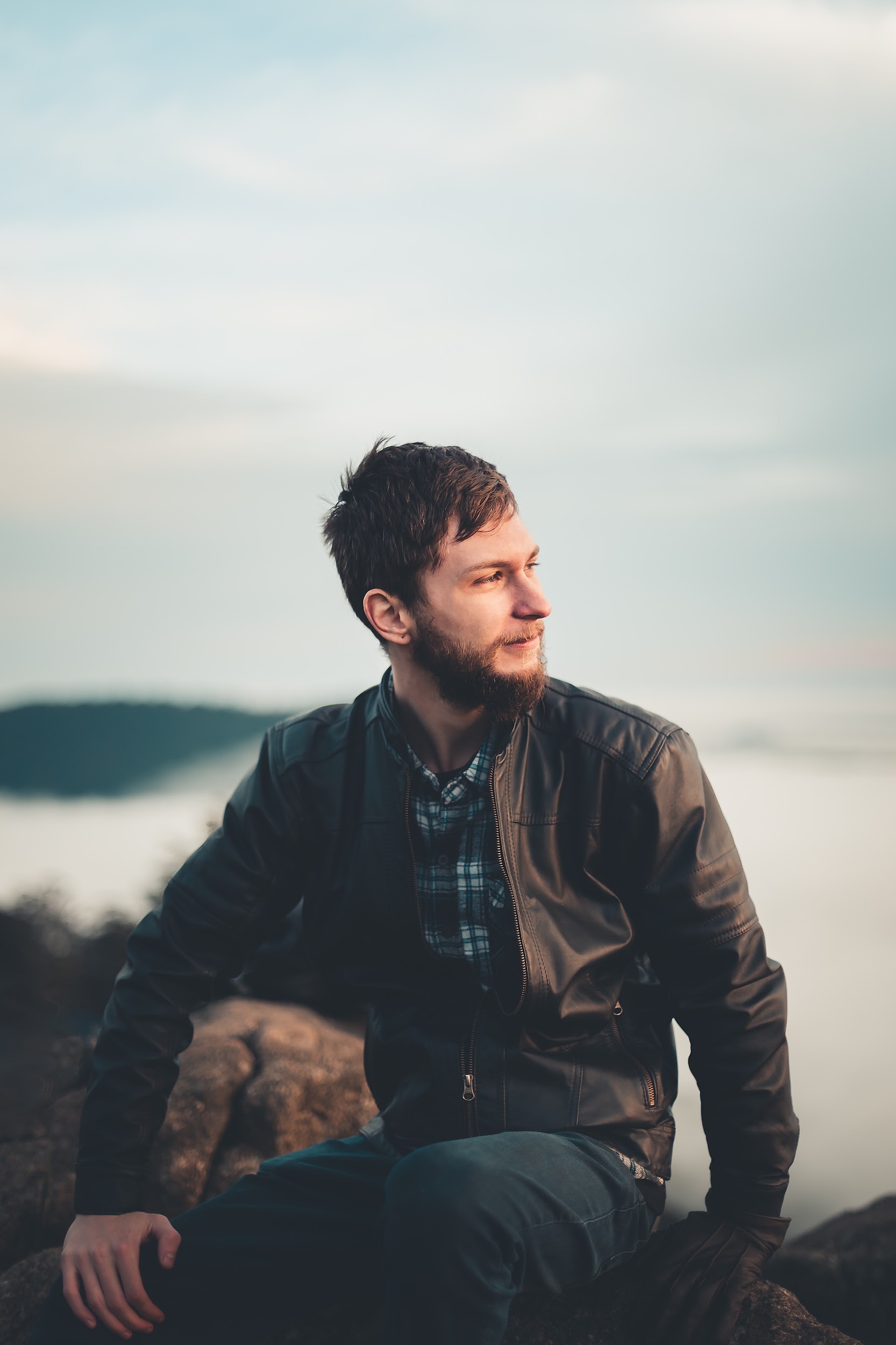 Lorem ipsum dolor sit amet, consectetur adipiscing elit, sed do eiusmod tempor incididunt ut labore et dolore magna aliqua. Ut enim ad minim veniam, quis nostrud exercitation ullamco laboris nisi ut aliquip ex ea commodo consequat. Duis aute irure dolor in reprehenderit in voluptate velit esse cillum dolore eu fugiat nulla pariatur. Excepteur sint occaecat cupidatat non proident, sunt in culpa qui officia deserunt mollit anim id est laborum.
‹#›
[Speaker Notes: Opção 2.
Substitua a imagem conforme desejar.
Duplique o slide se você tiver mais de uma persona.]
Objetivo e posicionamento
Buyer persona
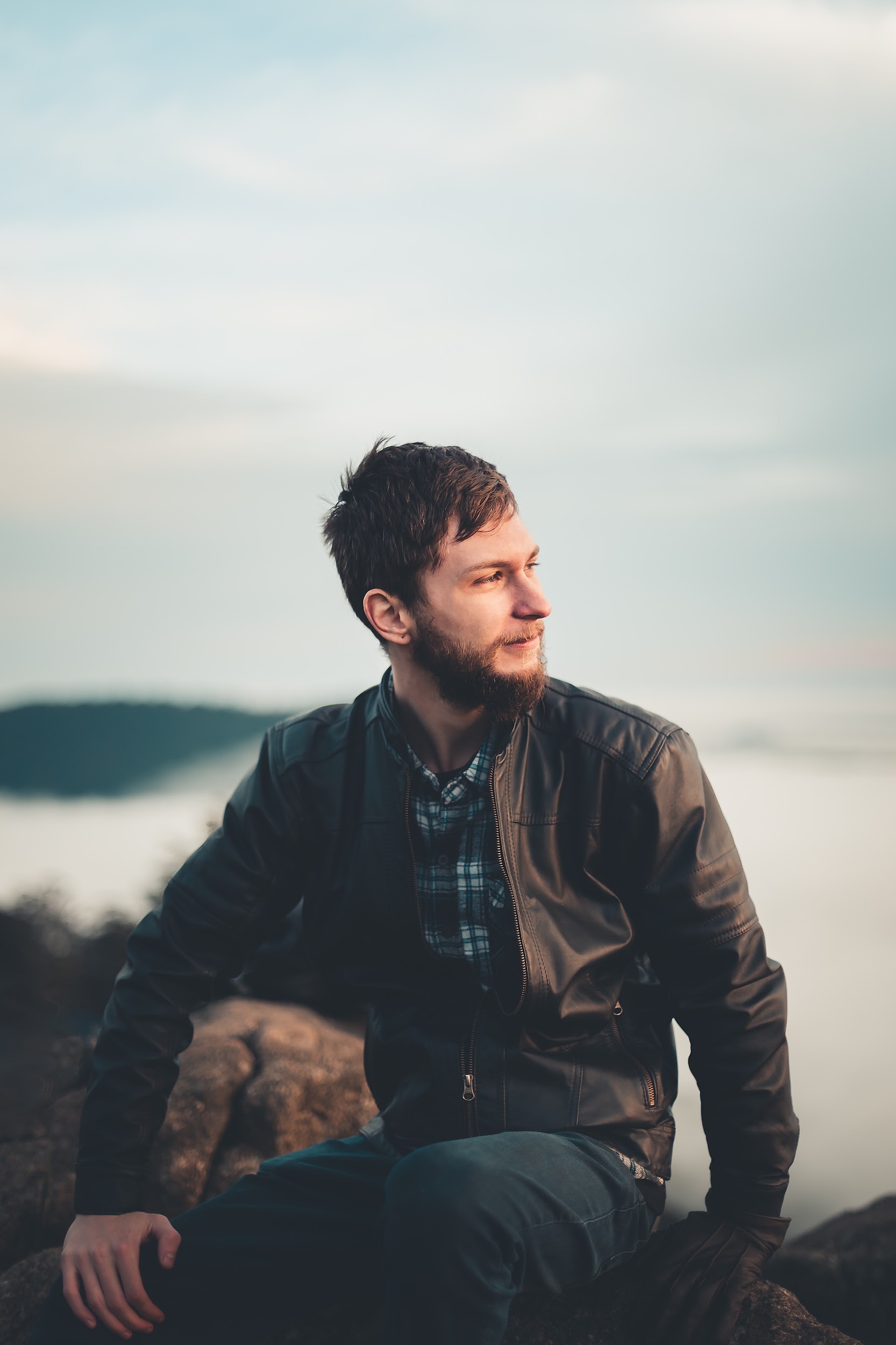 ‹#›
[Speaker Notes: Opção 3.
Substitua a imagem conforme desejar.
Duplique o slide se você tiver mais de uma persona.]
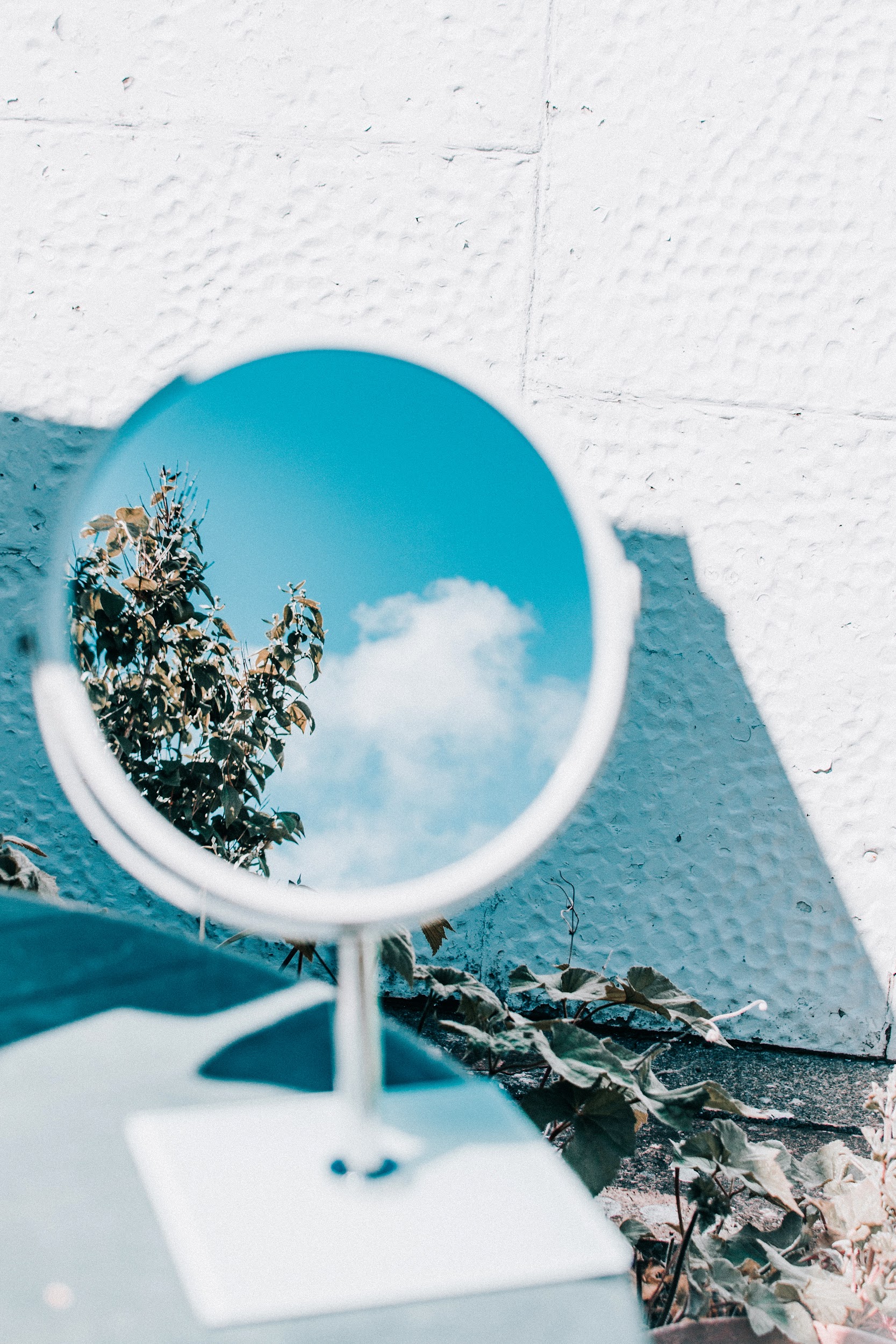 Personalidade
‹#›
[Speaker Notes: Substitua a imagem conforme desejar.]
Personalidade
Características
Insira característica aqui
Insira característica aqui
Insira característica aqui
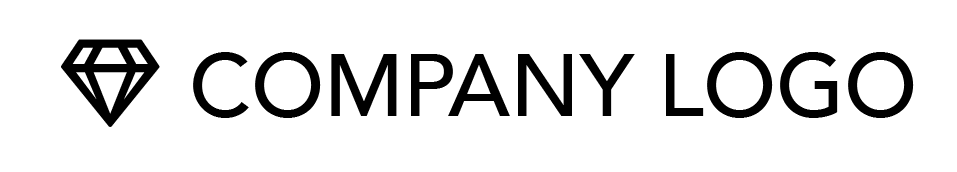 Insira característica aqui
Insira característica aqui
Insira característica aqui
Insira característica aqui
Insira característica aqui
‹#›
[Speaker Notes: Atualize o logo ao selecionar a imagem e clicar em “Substituir imagem”.
Inclua as características nos espaços delimitados.]
Personalidade
Mood board
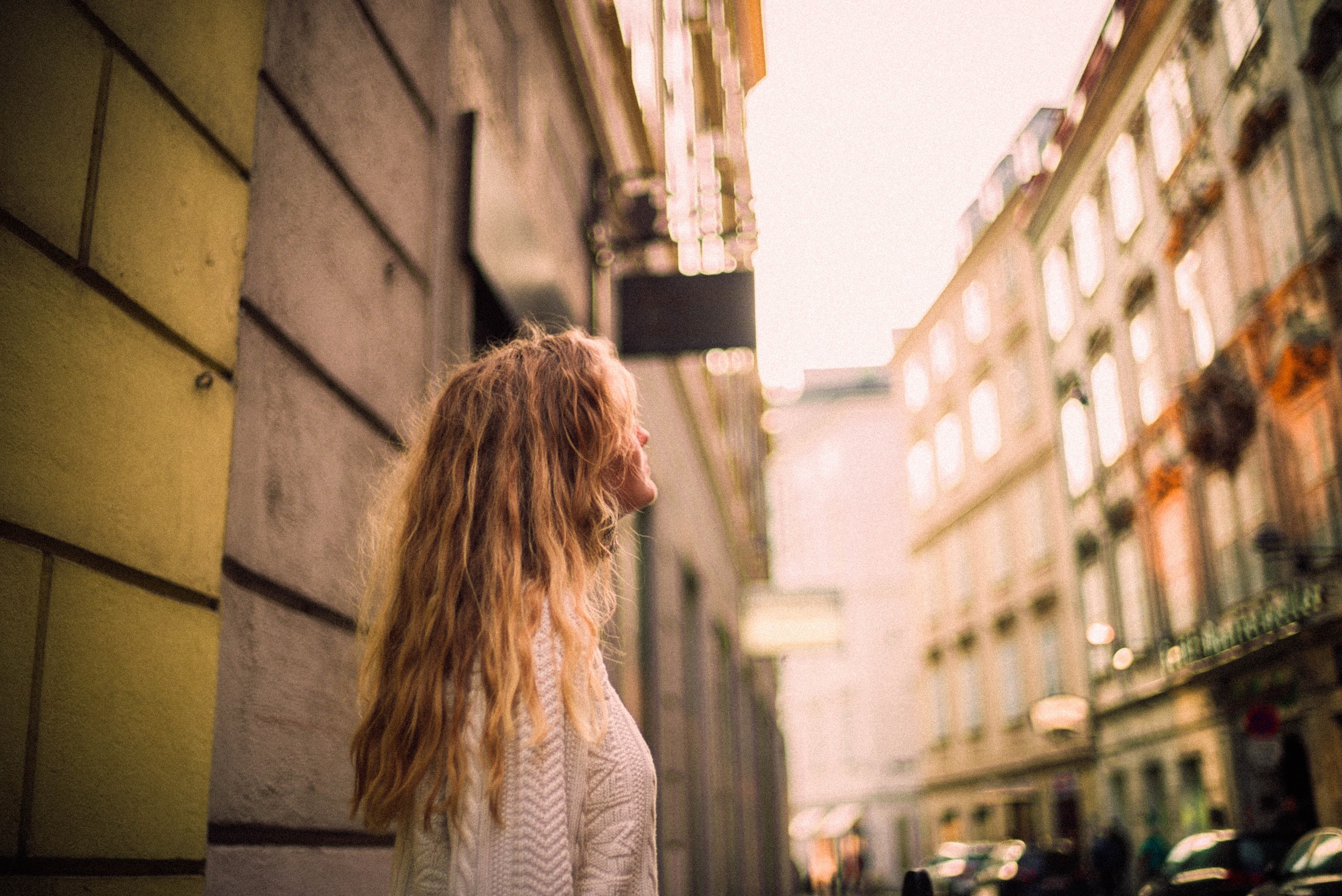 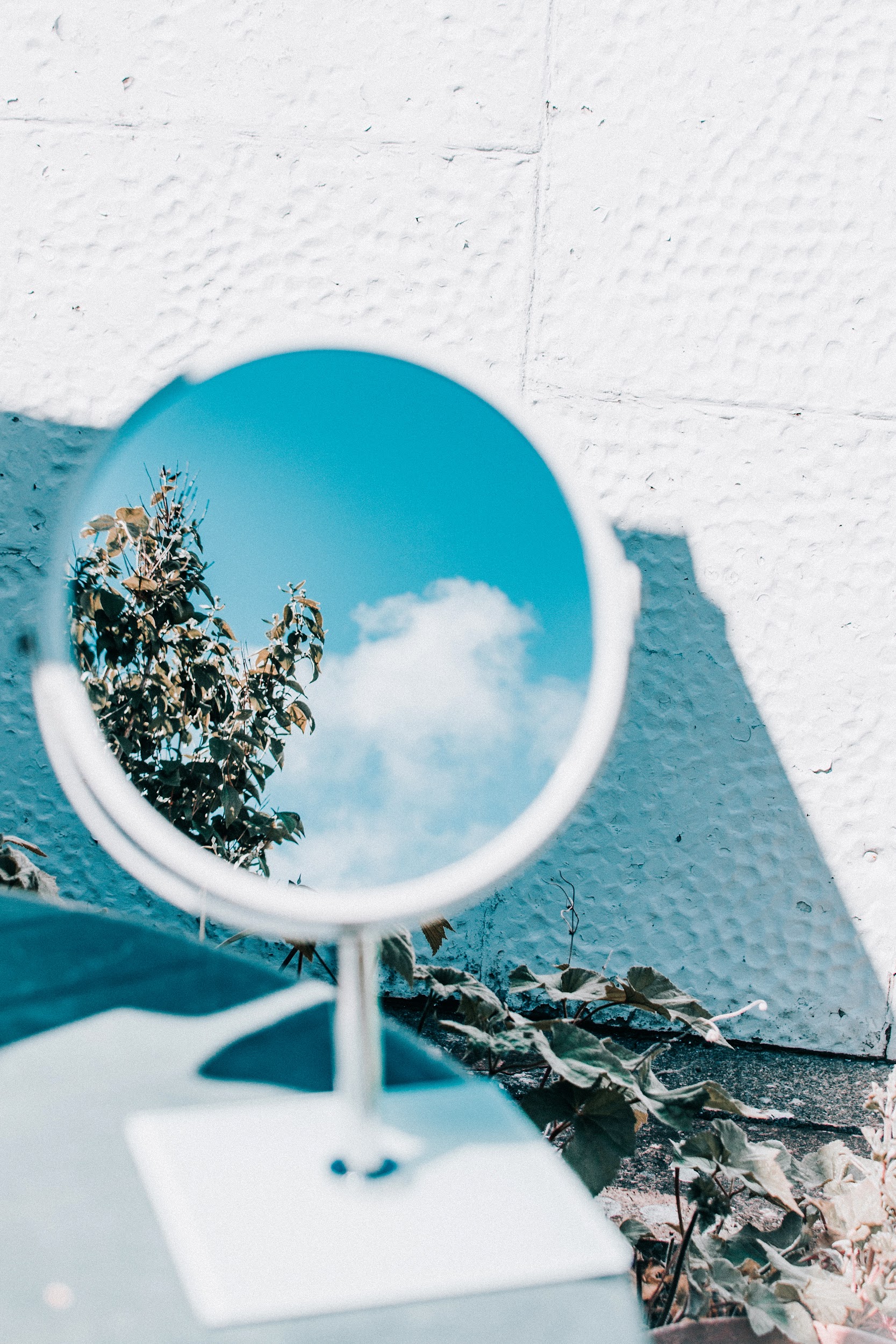 Lorem ipsum dolor sit amet, consectetur adipiscing elit, sed do eiusmod tempor incididunt ut labore et dolore magna aliqua. Ut enim ad minim veniam, quis nostrud exercitation ullamco consequat.
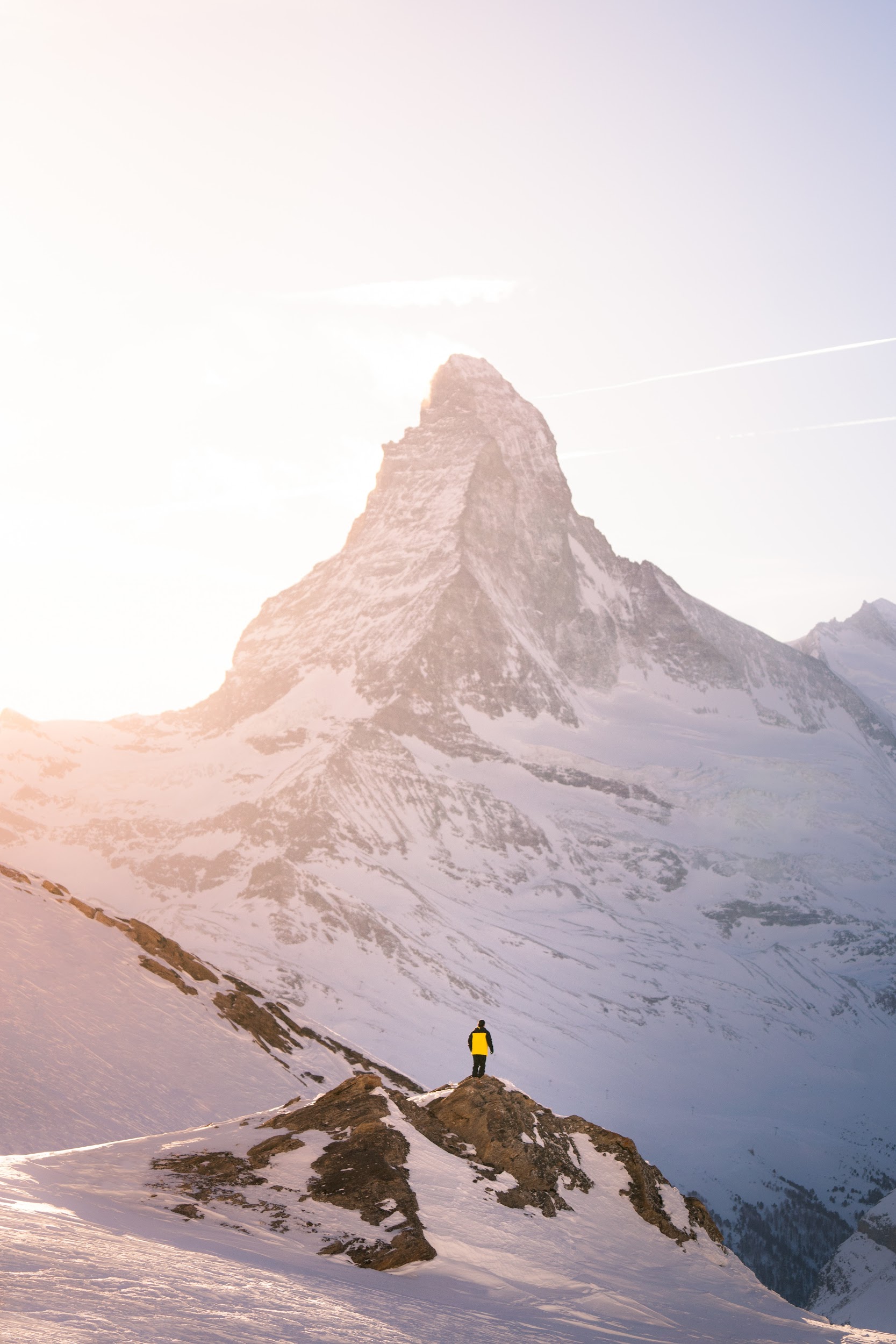 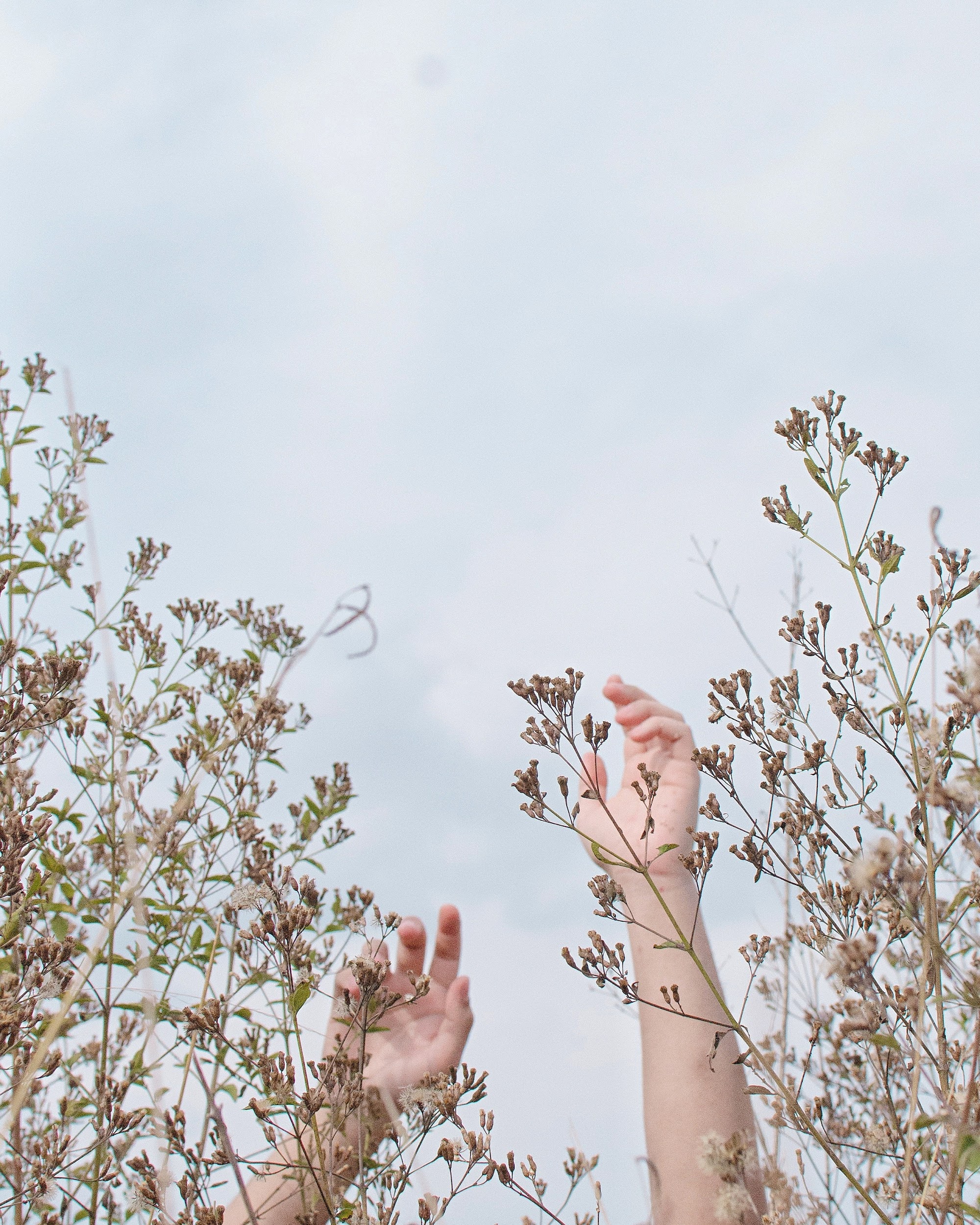 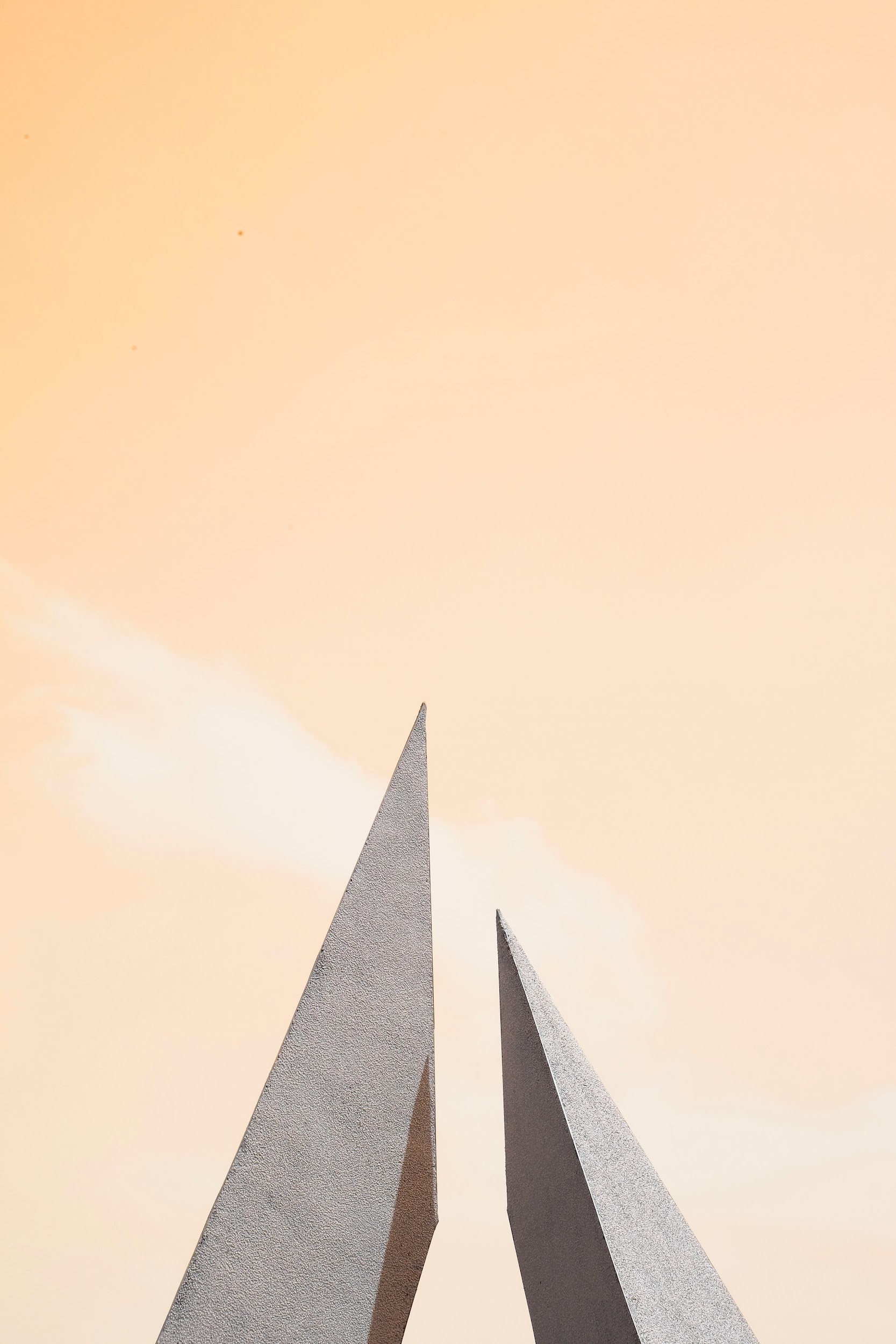 ‹#›
[Speaker Notes: Clique na imagem e em “Substituir imagem”.]
Personalidade
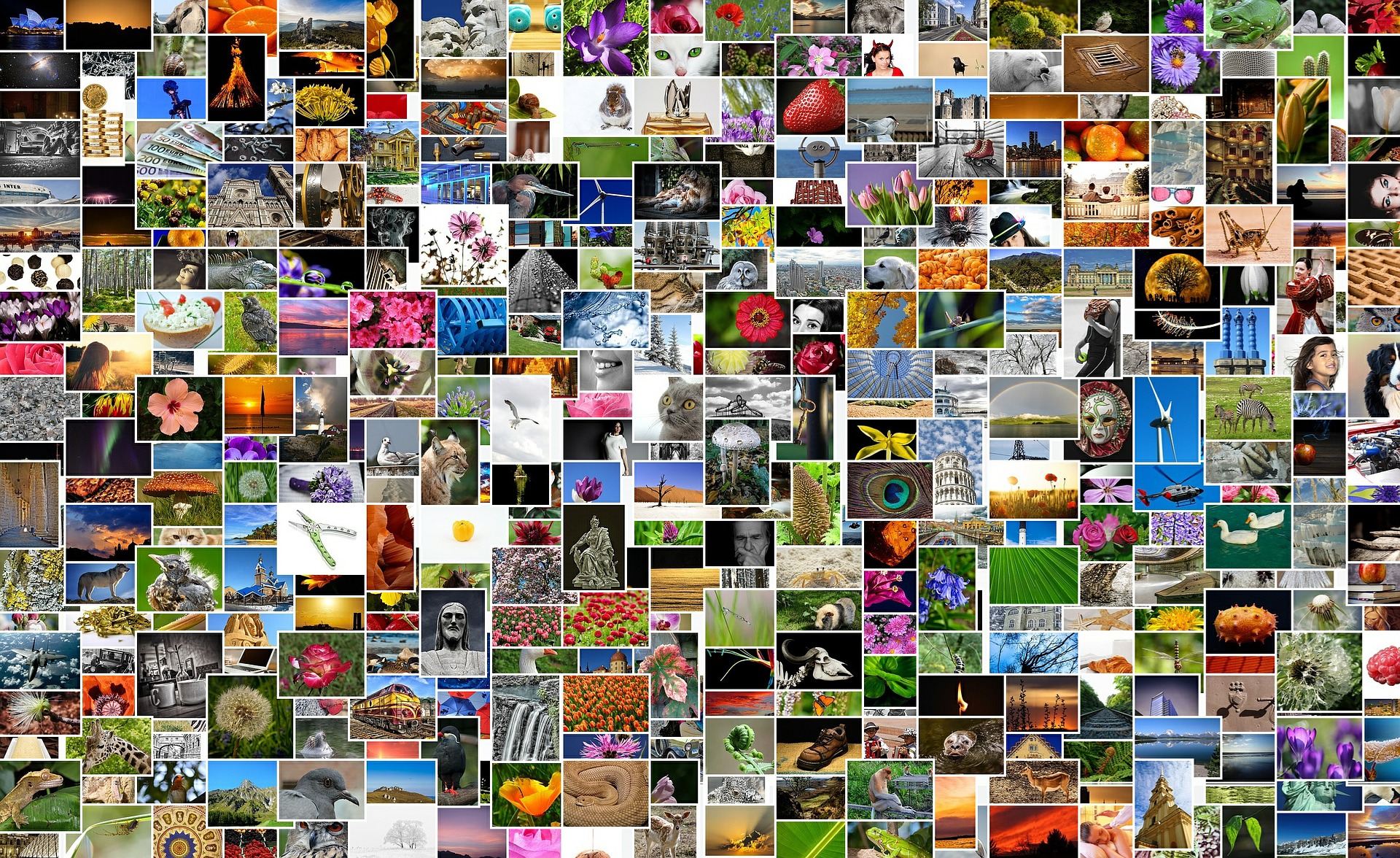 Mood board
Lorem ipsum dolor sit amet, consectetur adipiscing elit, sed do eiusmod tempor incididunt ut labore et dolore magna aliqua. Ut enim ad minim veniam, quis nostrud exercitation ullamco consequat.
‹#›
[Speaker Notes: Use este slide se você já tiver criado um mood board em formato de colagem na vertical]
Personalidade
Moodboard
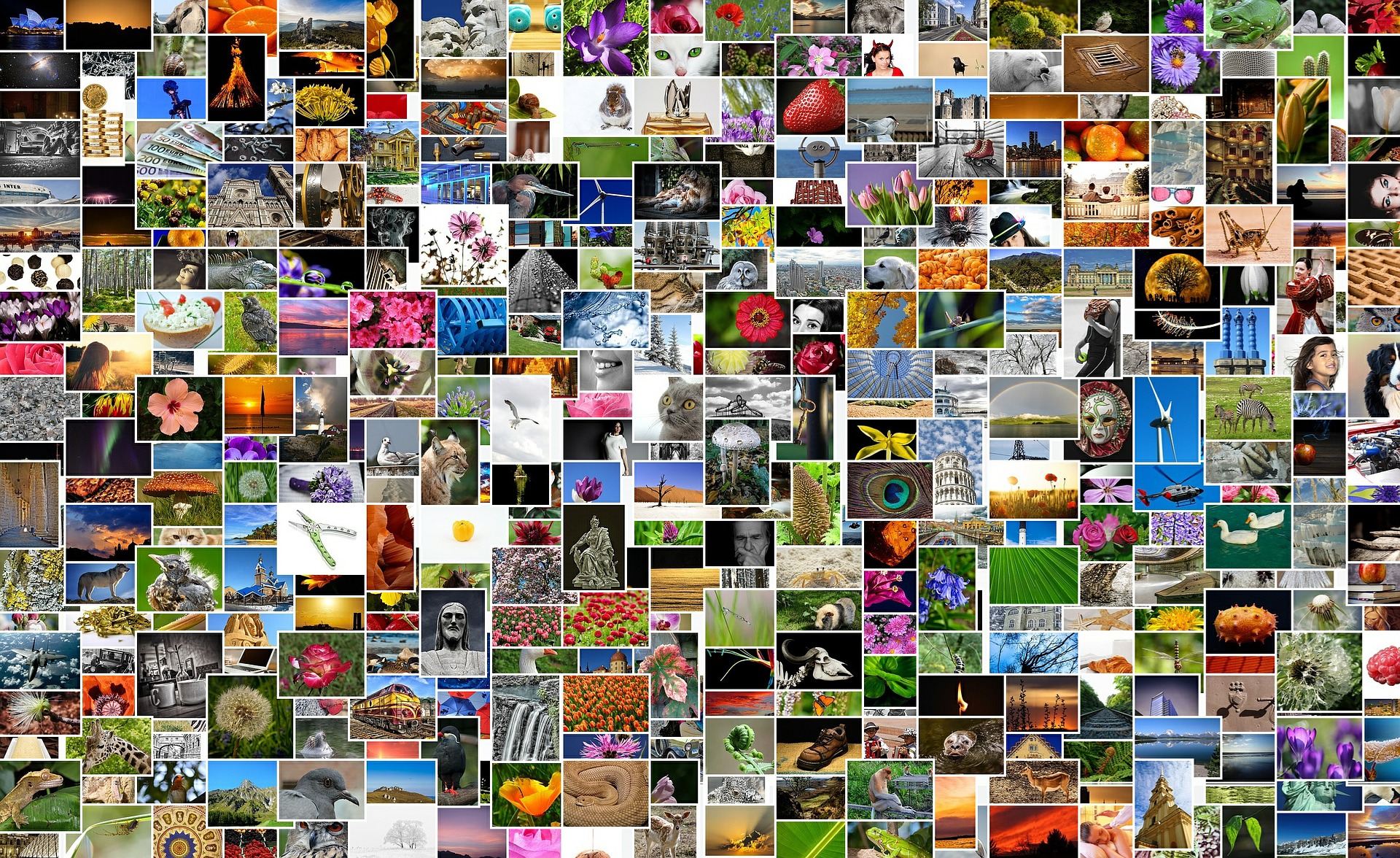 Lorem ipsum dolor sit amet, consectetur adipiscing elit, sed do eiusmod tempor incididunt ut labore et dolore magna aliqua. Ut enim ad minim veniam, quis nostrud exercitation ullamco consequat.
‹#›
[Speaker Notes: Use este slide se você já tiver criado um mood board em formato de colagem na horizontal.]
Personalidade
Estilo de escrita
Lorem ipsum dolor sit amet, consectetur adipiscing elit, sed do eiusmod tempor incididunt ut labore et dolore magna aliqua. Ut enim ad minim veniam, quis nostrud exercitation ullamco laboris nisi ut aliquip ex ea commodo consequat.
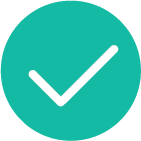 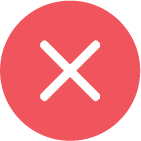 Lorem ipsum dolor sit amet, consectetur adipiscing elit, sed do eiusmod tempor incididunt ut labore et dolore magna aliqua.
Lorem ipsum dolorsitamet, consectet’ur adipiscingelit, sed do eiusmod tempor incididu’nt u’t labor’e et dolore magn’a aliq’ua.
Sim
Use um estilo de linguagem mais amigável.
Não
Não use jargões, nem termos complexos.
‹#›
[Speaker Notes: Atualize com um bom exemplo do estilo de escrita da sua empresa.
Se você usa estilos diferentes para e-mails e redes sociais, duplique o slide para mostrar como essa variação ocorre.]
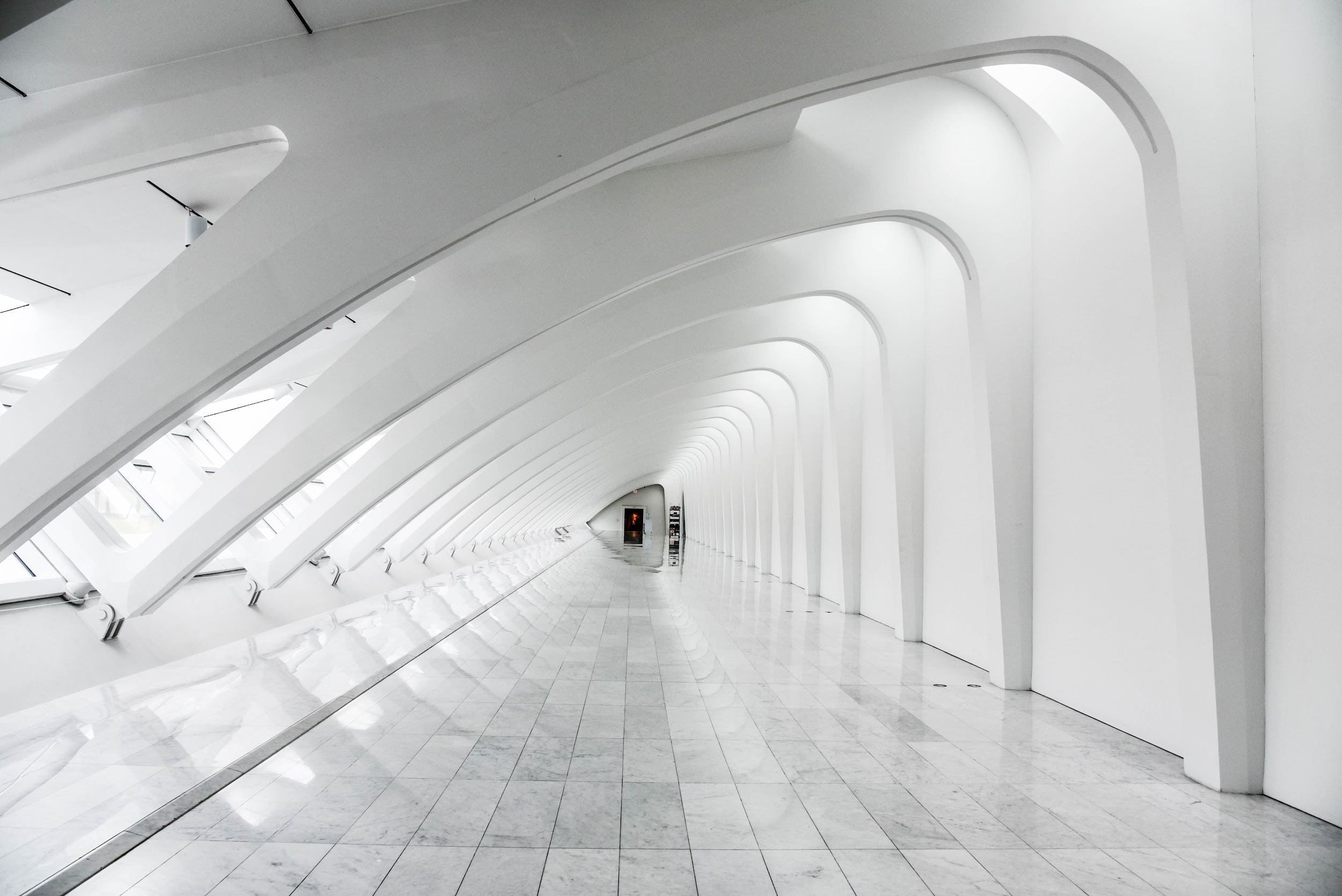 Logo
‹#›
[Speaker Notes: Substitua a imagem conforme desejar.]
Logo
Logo
Lorem ipsum dolor sit amet, consectetur adipiscing elit, sed do eiusmod tempor incididunt ut labore et dolore magna aliqua. Ut enim ad minim veniam, quis nostrud exercitation ullamco laboris nisi ut aliquip ex ea commodo consequat. Duis aute irure dolor in reprehenderit in voluptate velit esse cillum dolore eu fugiat nulla pariatur. Excepteur sint occaecat cupidatat non proident, sunt in culpa qui officia deserunt mollit anim id est laborum.
LOGO PRINCIPAL
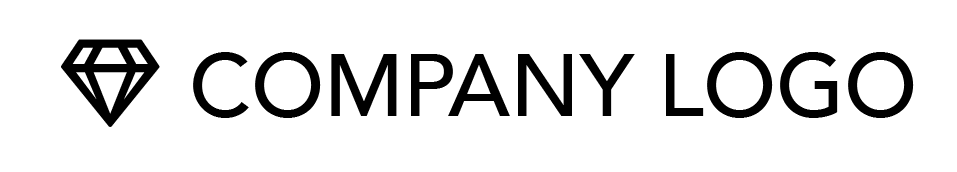 LOGO COM FUNDO PRETO
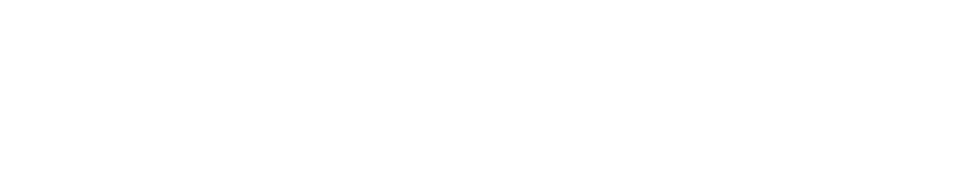 ‹#›
[Speaker Notes: Para substituir o logo: clique na imagem e em “Substituir imagem”.]
Logo
Elementos do logotipo e da logomarca
LOGOTIPO
LOGOMARCA
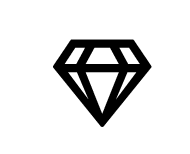 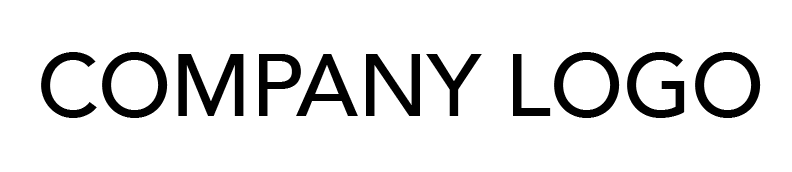 Lorem ipsum dolor sit amet, consectetur adipiscing elit, sed do eiusmod tempor incididunt ut labore et dolore magna aliqua. Ut enim ad minim veniam, quis nostrud exercitation ullamco laboris nisi ut aliquip ex ea commodo consequat.
Duis aute irure dolor in reprehenderit in voluptate velit esse cillum dolore eu fugiat nulla pariatur. Excepteur sint occaecat cupidatat non proident, sunt in culpa qui officia deserunt mollit anim id est laborum.
‹#›
[Speaker Notes: Para substituir o logotipo e a logomarca: clique na imagem e em “Substituir imagem”.
Use este slide para explicar a história por trás de ambos os elementos.]
Logo
Layout
Lorem ipsum dolor sit amet, consectetur adipiscing elit, sed do eiusmod tempor incididunt ut labore et dolore magna aliqua. Ut enim ad minim veniam, quis nostrud exercitation ullamco laboris nisi ut aliquip ex ea commodo consequat.
LOGO HORIZONTAL
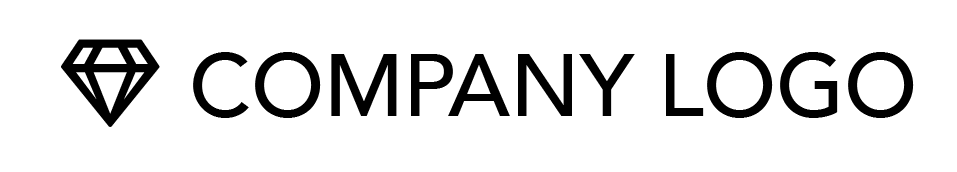 LOGO VERTICAL
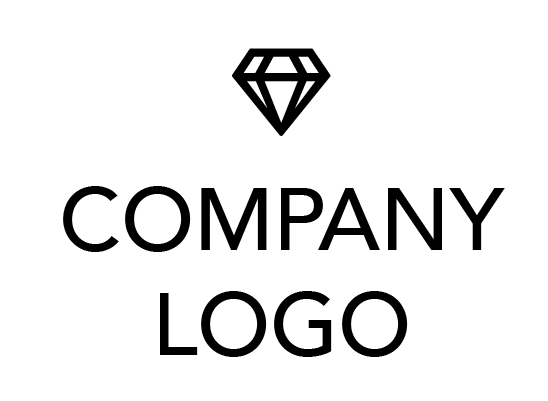 ‹#›
[Speaker Notes: Para substituir o logo: clique na imagem e em “Substituir imagem”.
Remova o slide se você não tiver opções de logo horizontal e vertical.]
Logo
Uso do logotipo e da logomarca
Lorem ipsum dolor sit amet, consectetur adipiscing elit, sed do eiusmod tempor incididunt ut labore et dolore magna aliqua.
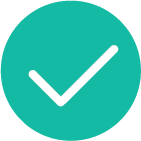 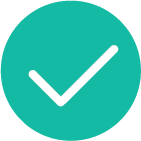 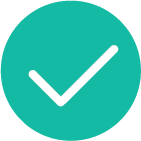 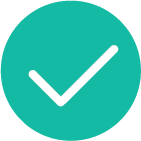 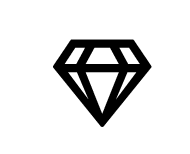 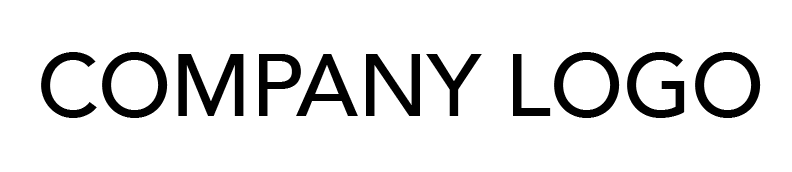 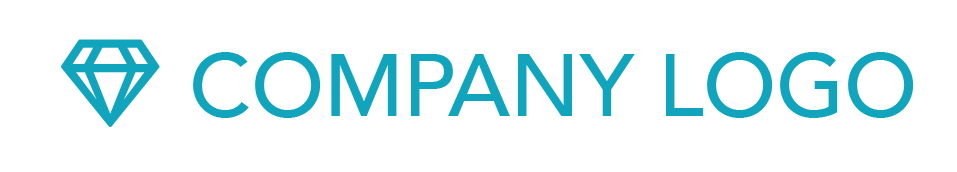 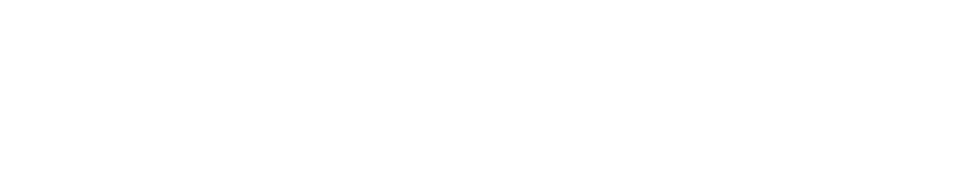 Sim
Logo na cor xxxxxxx.
Sim
Apenas logotipo.
Sim
Logo em fundo colorido.
Sim
Logo como ícone de app.
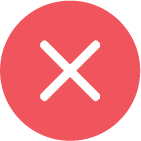 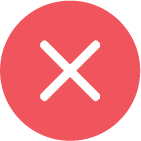 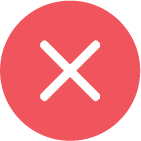 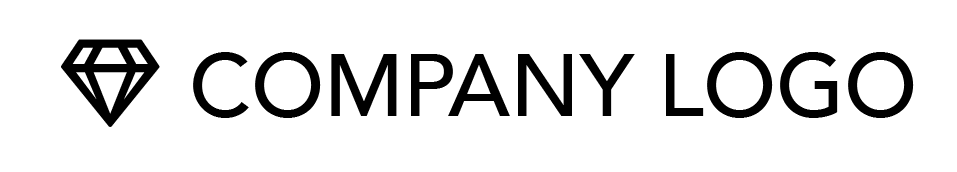 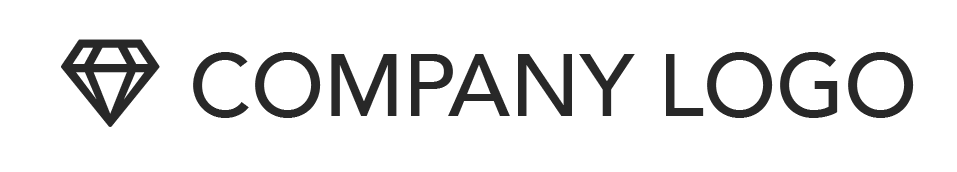 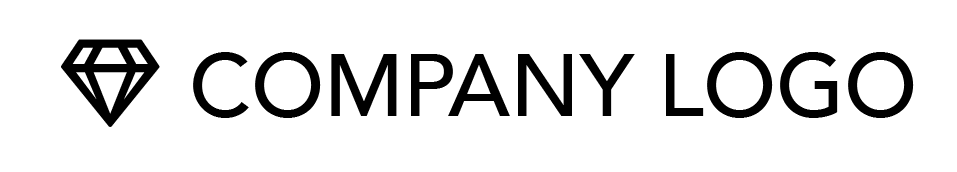 Não
Não aplique efeitos no logo.
Não
Não distorça o logo.
Não
Não use uma cor fora da paleta.
‹#›
[Speaker Notes: Para substituir o logo: clique na imagem e em “Substituir imagem”.
Os exemplos negativos de mudar a cor e distorcer precisam ser reaplicados assim que a imagem for substituída. A recoloração é encontrada em Opções de formatação → Novas cores. A distorção é aplicada diretamente à imagem.]
Logo
Uso incorreto
Lorem ipsum dolor sit amet, consectetur adipiscing elit, sed do eiusmod tempor incididunt ut labore et dolore magna aliqua. Ut enim ad minim veniam, quis nostrud exercitation ullamco laboris nisi ut aliquip ex ea commodo consequat.
ROTACIONAR
MUDAR A COR
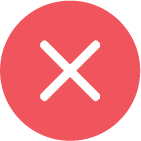 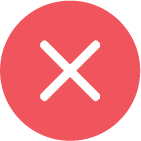 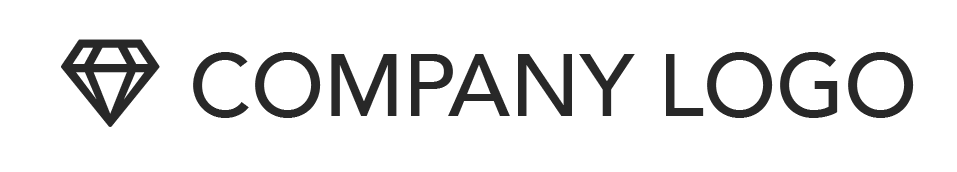 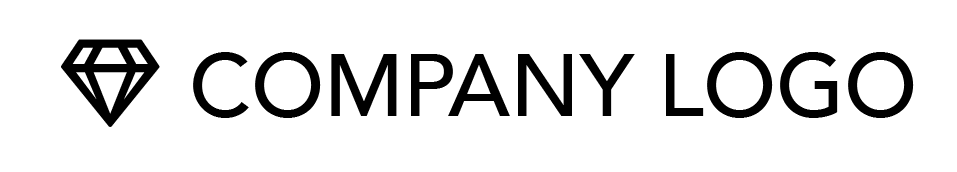 DISTORCER
APLICAR EFEITOS
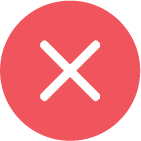 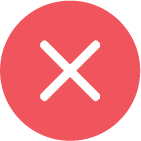 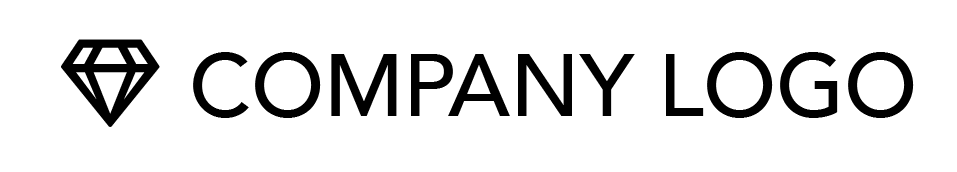 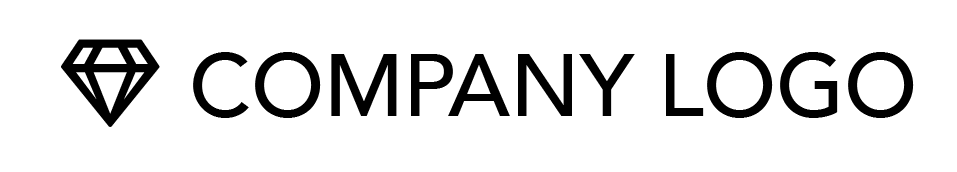 ‹#›
[Speaker Notes: Use o número de slides necessário para explicar as diversas possibilidades de aplicação incorreta.
Para substituir o logo: clique na imagem e em “Substituir imagem”.
Os exemplos negativos de mudar a cor e distorcer precisam ser reaplicados assim que a imagem for substituída. A recoloração é encontrada em Opções de formatação → Novas cores. A distorção é aplicada diretamente à imagem.]
Logo
Espaço livre do logotipo
Lorem ipsum dolor sit amet, consectetur adipiscing elit, sed do eiusmod tempor incididunt ut labore et dolore magna aliqua. Ut enim ad minim veniam, quis nostrud exercitation ullamco laboris nisi ut aliquip ex ea commodo consequat.
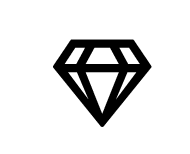 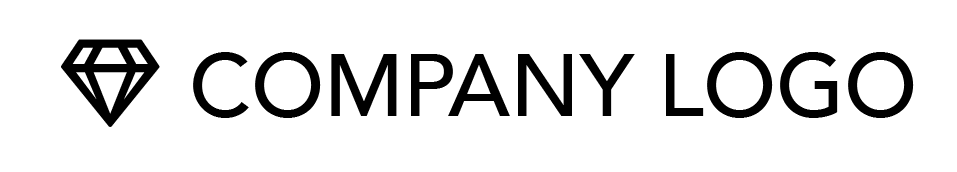 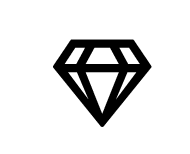 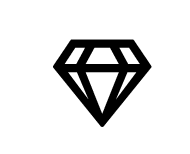 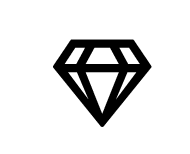 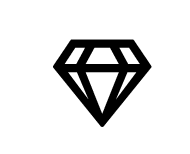 O ESPAÇO LIVRE EQUIVALE A
‹#›
[Speaker Notes: Escolha um elemento específico do seu logotipo (normalmente a altura das letras) que se tornará o equivalente ao tamanho do espaço livre.
Para substituir o logo: clique na imagem e em "Substituir imagem". Se o seu símbolo for o marcador de espaço livre, use este slide e substitua cada símbolo pelo da sua marca. Altere o tamanho da caixa externa para combinar com o espaço livre.]
Logo
Espaço livre do logotipo
Lorem ipsum dolor sit amet, consectetur adipiscing elit, sed do eiusmod tempor incididunt ut labore et dolore magna aliqua. Ut enim ad minim veniam, quis nostrud exercitation ullamco laboris nisi ut aliquip ex ea commodo consequat.
N
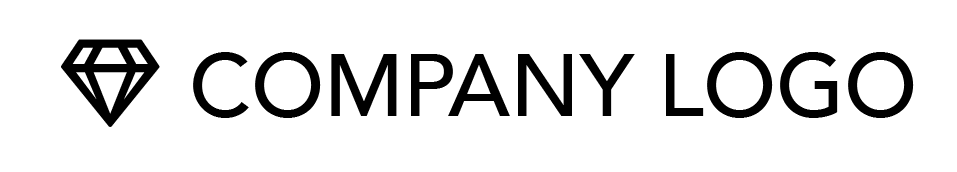 N
N
N
N
O ESPAÇO LIVRE EQUIVALE A
‹#›
[Speaker Notes: Layout alternativo para quando uma das letras é o espaço livre.
Para substituir o logo: clique na imagem e em “Substituir imagem”. Substitua a letra marcadora de espaço livre pela sua (com sua fonte). Altere o tamanho da caixa externa para combinar com o espaço livre.]
Logo
Tamanho mínimo do logotipo
Lorem ipsum dolor sit amet, consectetur adipiscing elit, sed do eiusmod tempor incididunt ut labore et dolore magna aliqua. Ut enim ad minim veniam, quis nostrud exercitation ullamco laboris nisi ut aliquip ex ea commodo consequat.
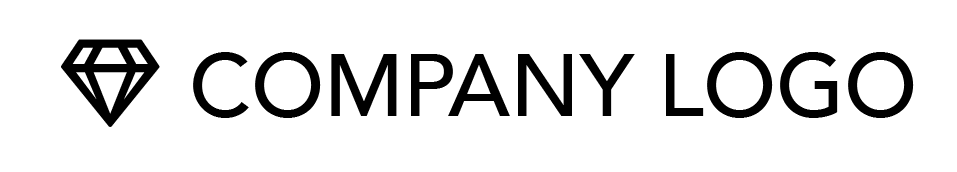 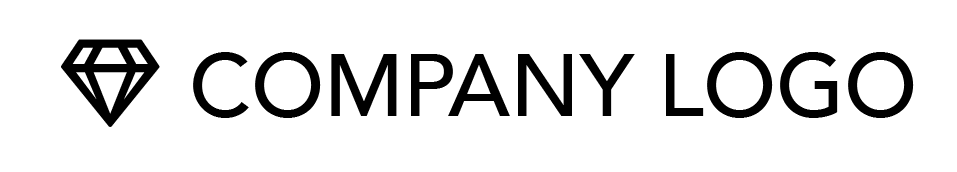 Mínimo = XXX
‹#›
[Speaker Notes: Para substituir o logo: clique na imagem e em “Substituir imagem”.
Selecione e atualize o tamanho mínimo.]
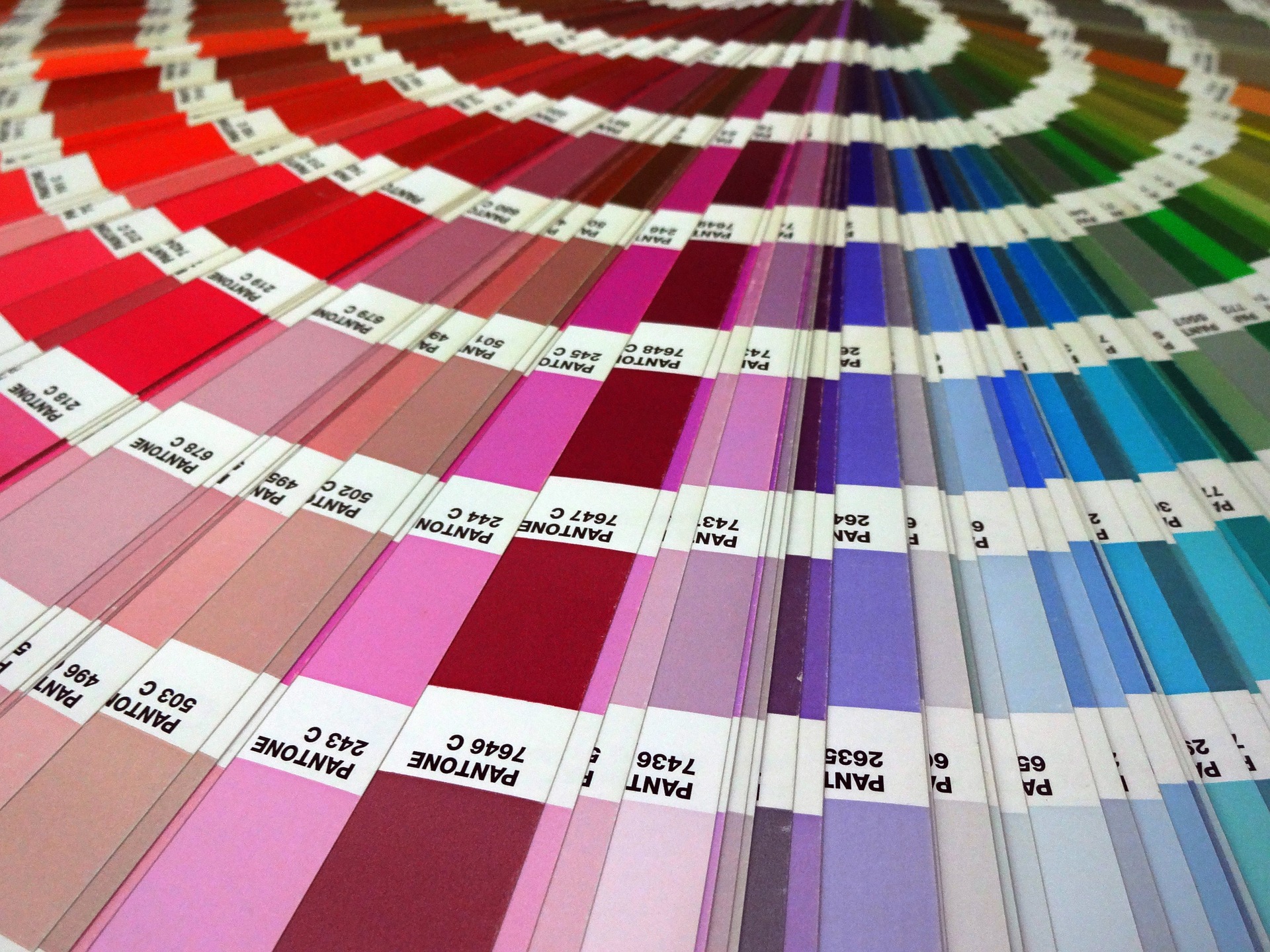 Paleta de cores
‹#›
[Speaker Notes: Possibilidade de substituir a imagem conforme desejar.]
Paleta de cores
Cores primárias
Lorem ipsum dolor sit amet, consectetur adipiscing elit, sed do eiusmod tempor incididunt ut labore et dolore magna aliqua. Ut enim ad minim veniam, quis nostrud exercitation ullamco laboris nisi ut aliquip ex ea commodo consequat.
Nome da cor
#000000
C000 M000 Y000 K000
Nome da cor
#000000
C000 M000 Y000 K000
Nome da cor
#000000
C000 M000 Y000 K000
‹#›
[Speaker Notes: Atualize as cores do tema selecionando qualquer linha ou quadro nesta página e altere a cor. Uma das opções listadas será “Tema” e terá um ícone de lápis. Selecione-a e, em seguida, atualize as cores para refletir sua marca.
Atualize as informações sobre cada amostra de cor (nome da cor, código RGB hexadecimal e valores de impressão CMYK).]
Paleta de cores
Cores secundárias
Lorem ipsum dolor sit amet, consectetur adipiscing elit, sed do eiusmod tempor incididunt ut labore et dolore magna aliqua. Ut enim ad minim veniam, quis nostrud exercitation ullamco laboris nisi ut aliquip ex ea commodo consequat.
Nome da cor
#000000
C000 M000 Y000 K000
Nome da cor
#000000
C000 M000 Y000 K000
Nome da cor
#000000
C000 M000 Y000 K000
‹#›
[Speaker Notes: Atualize as cores do tema selecionando qualquer linha ou quadro nesta página e altere a cor. Uma das opções listadas será “Tema” e terá um ícone de lápis. Selecione-a e, em seguida, atualize as cores para refletir sua marca.
Atualize as informações sobre cada amostra de cor (nome da cor, código RGB hexadecimal e valores de impressão CMYK).]
Paleta de cores
Gradientes
Lorem ipsum dolor sit amet, consectetur adipiscing elit, sed do eiusmod tempor incididunt ut labore et dolore magna aliqua. Ut enim ad minim veniam, quis nostrud exercitation ullamco laboris nisi ut aliquip ex ea commodo consequat.
Nome da cor
Nome da cor
Nome da cor
Nome da cor
Nome da cor
Nome da cor
Nome da cor
‹#›
[Speaker Notes: Se você definiu gradientes, pode mostrá-los aqui. Se não for necessário, exclua este slide.
Edite a “Cor de preenchimento”, selecione “Gradiente” e escolha “Personalizado”. Quaisquer temas ou outras cores que você tenha adicionado estarão disponíveis no painel de gradiente.
Você pode selecionar gradientes radiais e lineares, além de adicionar pontos.]
Paleta de cores
Tons
Lorem ipsum dolor sit amet, consectetur adipiscing elit, sed do eiusmod tempor incididunt ut labore et dolore magna aliqua. Ut enim ad minim veniam, quis nostrud exercitation ullamco laboris nisi ut aliquip ex ea commodo consequat.
70%
30%
10%
Nome da cor
#000000
C000 M000 Y000 K000
70%
30%
10%
Nome da cor
#000000
C000 M000 Y000 K000
‹#›
[Speaker Notes: Mude as caixas coloridas para refletir as cores da marca.
Atualize as informações sobre cada amostra de cor (nome da cor, código RGB hexadecimal e valores de impressão CMYK).]
Paleta de cores
Cinzas
Lorem ipsum dolor sit amet, consectetur adipiscing elit, sed do eiusmod tempor incididunt ut labore et dolore magna aliqua. Ut enim ad minim veniam, quis nostrud exercitation ullamco laboris nisi ut aliquip ex ea commodo consequat.
70%
30%
10%
Nome da cor
#000000
C000 M000 Y000 K000
70%
30%
10%
Nome da cor
#000000
C000 M000 Y000 K000
‹#›
[Speaker Notes: Mude as caixas coloridas para refletir as cores da marca.
Atualize as informações sobre cada amostra de cor (nome da cor, código RGB hexadecimal e valores de impressão CMYK).]
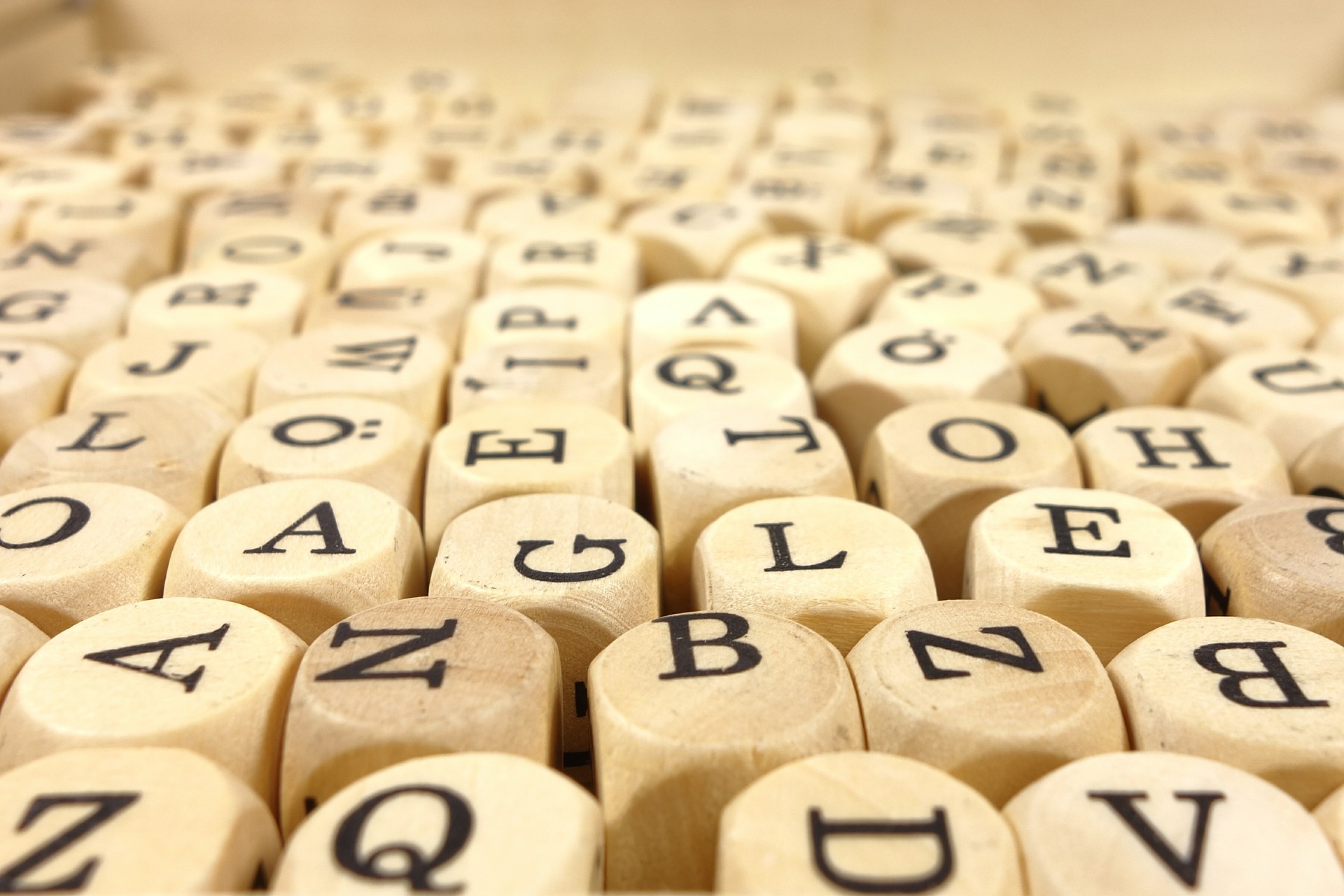 Tipografia
‹#›
[Speaker Notes: Opção de substituir a imagem conforme desejar.]
Tipografia
Fonte
Lorem ipsum dolor sit amet, consectetur adipiscing elit, sed do eiusmod tempor incididunt ut labore et dolore magna aliqua. Ut enim ad minim veniam, quis nostrud exercitation ullamco laboris nisi ut aliquip ex ea commodo consequat.
Avenir 
ABCDEFGHIKLMNOPQRSTUVWXYZ
abcdefghijklmnopqrstuvwxyz
Avenir Italic
ABCDEFGHIKLMNOPQRSTUVWXYZ
abcdefghijklmnopqrstuvwxyz
Avenir Bold
ABCDEFGHIKLMNOPQRSTUVWXYZ
abcdefghijklmnopqrstuvwxyz
Avenir Bold Italic
ABCDEFGHIKLMNOPQRSTUVWXYZ
abcdefghijklmnopqrstuvwxyz
‹#›
[Speaker Notes: Use este slide se você tem apenas uma fonte, ou então várias fontes da mesma família. Isso significa que os títulos e texto normal estão todos na mesma família de fontes, mesmo que um elemento apareça em negrito e o outro não.]
Tipografia
Títulos
Lorem ipsum dolor sit amet, consectetur adipiscing elit, sed do eiusmod tempor incididunt ut labore et dolore magna aliqua. Ut enim ad minim veniam, quis nostrud exercitation ullamco laboris nisi ut aliquip ex ea commodo consequat.
Pacifico
ABCDEFGHIKLMNOPQRSTUVWXYZ
abcdefghijklmnopqrstuvwxyz
Pacifico Bold
ABCDEFGHIKLMNOPQRSTUVWXYZ
abcdefghijklmnopqrstuvwxyz
‹#›
[Speaker Notes: Use este slide se você tiver duas ou mais fontes em sua identidade visual. Esta é a fonte principal para os títulos.]
Tipografia
Texto normal (corpo do texto)
Lorem ipsum dolor sit amet, consectetur adipiscing elit, sed do eiusmod tempor incididunt ut labore et dolore magna aliqua. Ut enim ad minim veniam, quis nostrud exercitation ullamco laboris nisi ut aliquip ex ea commodo consequat.
Avenir 
ABCDEFGHIKLMNOPQRSTUVWXYZ
abcdefghijklmnopqrstuvwxyz
Avenir Bold
ABCDEFGHIKLMNOPQRSTUVWXYZ
abcdefghijklmnopqrstuvwxyz
‹#›
[Speaker Notes: Use este slide se você tiver duas ou mais fontes em sua identidade visual. Esta é a fonte principal para o texto do corpo. Duplique este slide se você usar uma terceira fonte.]
Tipografia
Fontes websafe
Use estas fontes se houver um problema de compatibilidade com nossas fontes de preferência:
Arial
ABCDEFGHIKLMNOPQRSTUVWXYZ
abcdefghijklmnopqrstuvwxyz
Arial Bold
ABCDEFGHIKLMNOPQRSTUVWXYZ
abcdefghijklmnopqrstuvwxyz
‹#›
[Speaker Notes: Use este slide se você tiver fontes diferentes na web e no Microsoft Office por motivos de compatibilidade.]
Tipografia
Exemplos de uso
Lorem ipsum dolor sit amet, consectetur adipiscing elit, sed do eiusmod tempor incididunt ut labore et dolore magna aliqua. Ut enim ad minim veniam, quis nostrud exercitation ullamco laboris nisi ut aliquip ex ea commodo consequat.
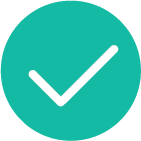 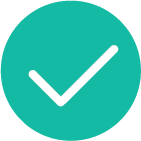 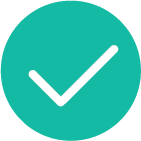 incididunt
consectetur adipiscing elit
Lorem ipsum dolor sit amet, consectetur adipiscing elit, sed do eiusmod tempor incididunt ut labore et magna aliqua.
consectetur
consecteturincididunt
ipsum
Sim
Use negrito e regular juntos para criar contraste.
Sim
Crie composições usando a fonte de título e a fonte de texto normal.
Sim
Use a fonte de título para títulos e destaques.
‹#›
[Speaker Notes: Use este slide para mostrar quaisquer usos específicos das fontes que estão em conformidade com a identidade visual.]
Tipografia
Exemplos de uso
Lorem ipsum dolor sit amet, consectetur adipiscing elit, sed do eiusmod tempor incididunt ut labore et dolore magna aliqua. Ut enim ad minim veniam, quis nostrud exercitation ullamco laboris nisi ut aliquip ex ea commodo consequat.
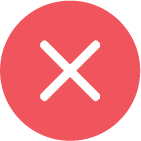 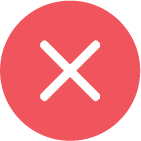 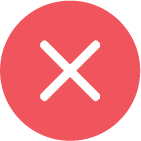 incididunt
consectetur adipiscing elit
Lorem ipsum dolor sit amet, consectetur adipiscing elit, sed do eiusmod tempor incididunt ut labore et magna aliqua.
consectetur
consectetur incididunt
ipsum
Não
Utilizar combinação de cores que resulte em baixo contraste.
Não
Usar fontes que não estão no guia de estilo.
Não
Substituir a fonte de título pela fonte de texto normal.
‹#›
[Speaker Notes: Use este slide para mostrar quaisquer usos específicos inadequados das fontes.]
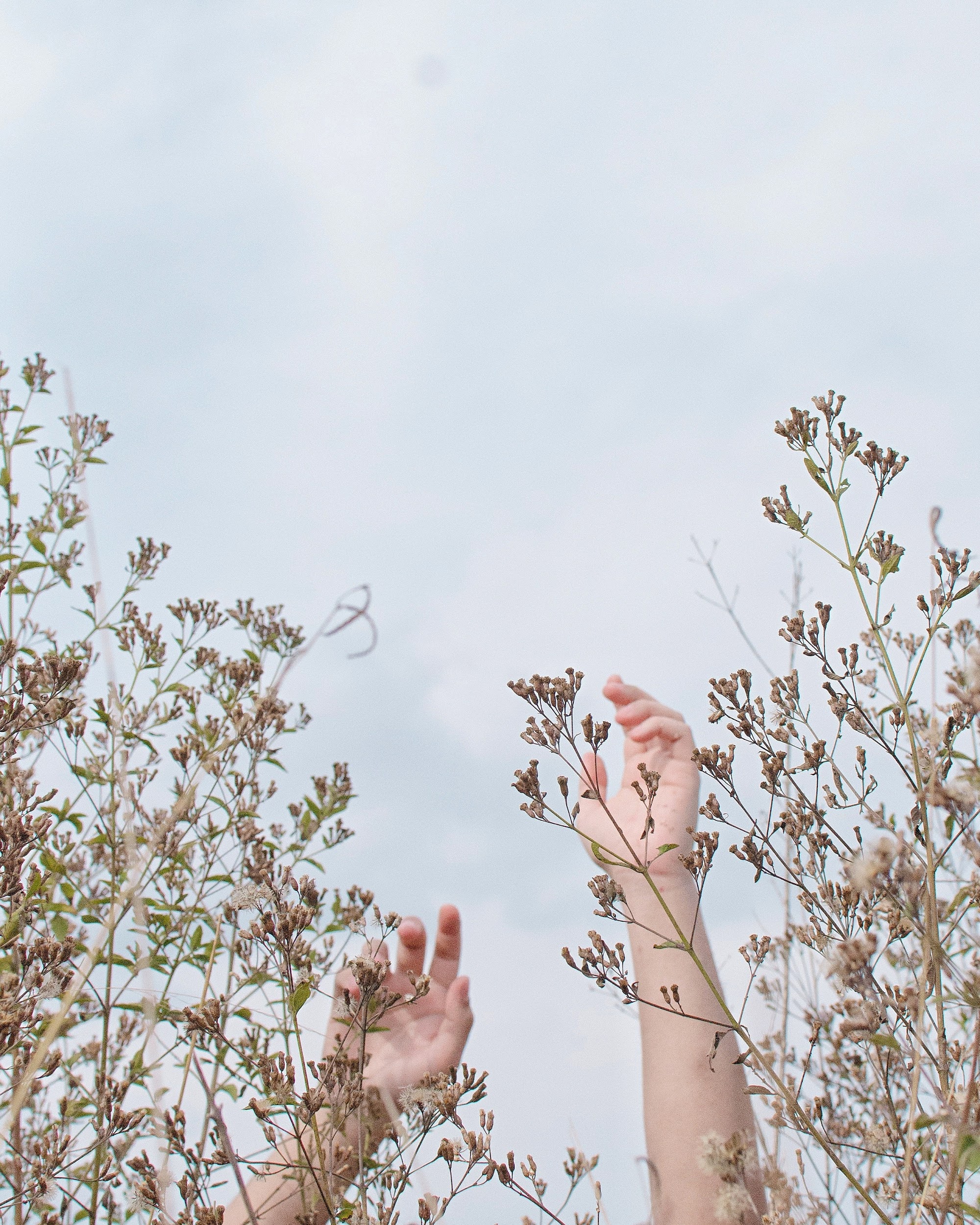 Imagens de apoio
‹#›
[Speaker Notes: Substitua a imagem conforme desejar.]
Imagens de apoio
Imagens de apoio
Lorem ipsum dolor sit amet, consectetur adipiscing elit, sed do eiusmod tempor incididunt ut labore et dolore magna aliqua. Ut enim ad minim veniam, quis nostrud exercitation ullamco laboris nisi ut aliquip ex ea commodo consequat.
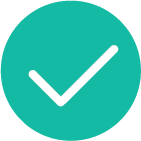 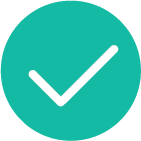 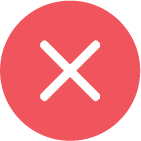 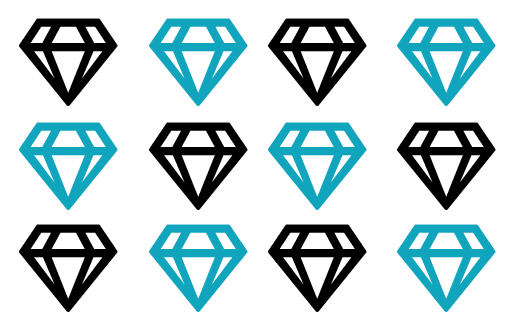 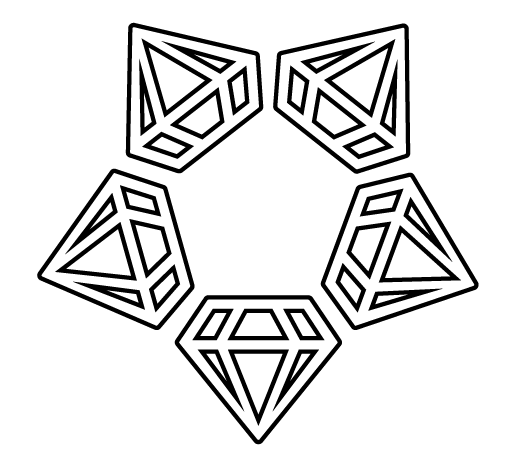 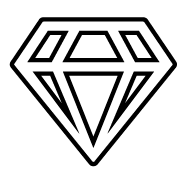 Sim
Nosso padrão de marca.
Sim
Usar este recurso visual.
Não
Não rotacione esta imagem.
‹#›
[Speaker Notes: Mostre exemplos positivos e negativos de quaisquer imagens de apoio criadas para sua empresa. Elas podem ser um padrão, gráfico ou alguma aplicação do seu símbolo. Se necessário, mostre qualquer uso incorreto.]
Imagens de apoio
Imagens de apoio
Lorem ipsum dolor sit amet, consectetur adipiscing elit, sed do eiusmod tempor incididunt ut labore et dolore magna aliqua. Ut enim ad minim veniam, quis nostrud exercitation ullamco laboris nisi ut aliquip ex ea commodo consequat.
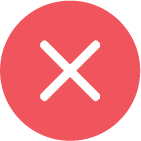 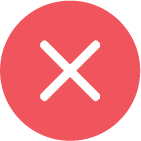 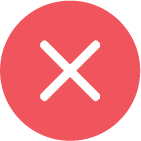 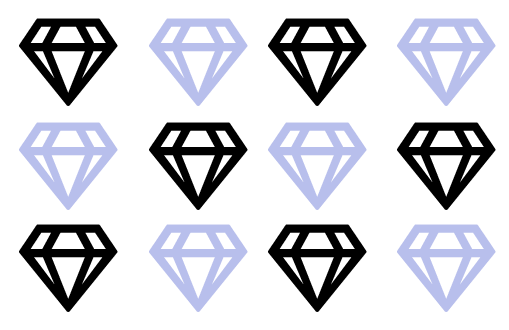 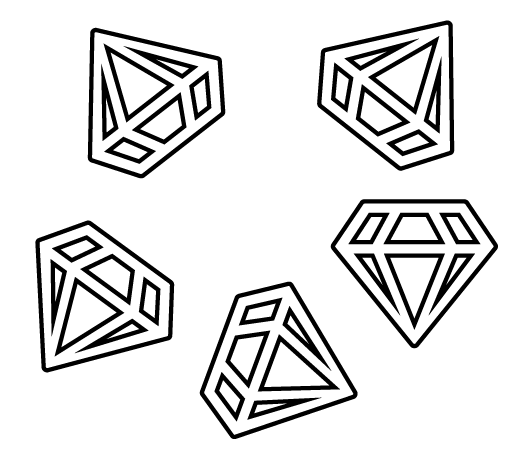 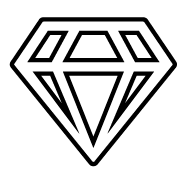 Não
Não atere a cor do padrão.
Não
Não edite ou altere o formato desta imagem.
Não
Não rotacione esta imagem.
‹#›
[Speaker Notes: Mostre o uso incorreto de imagens de apoio criados da sua empresa]
Imagens de apoio
Imagens de fundo
Lorem ipsum dolor sit amet, consectetur adipiscing elit, sed do eiusmod tempor incididunt ut labore et dolore magna aliqua.
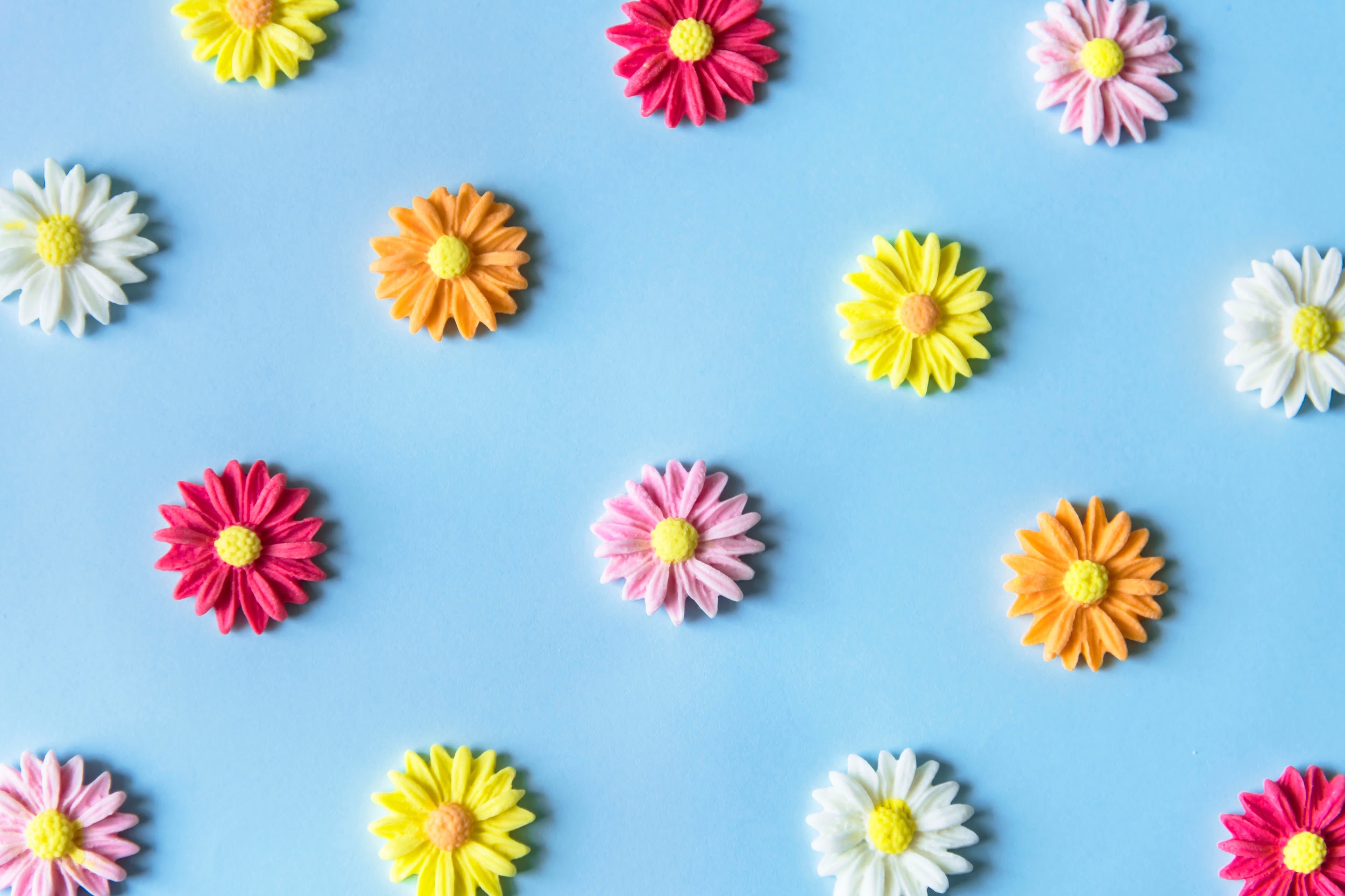 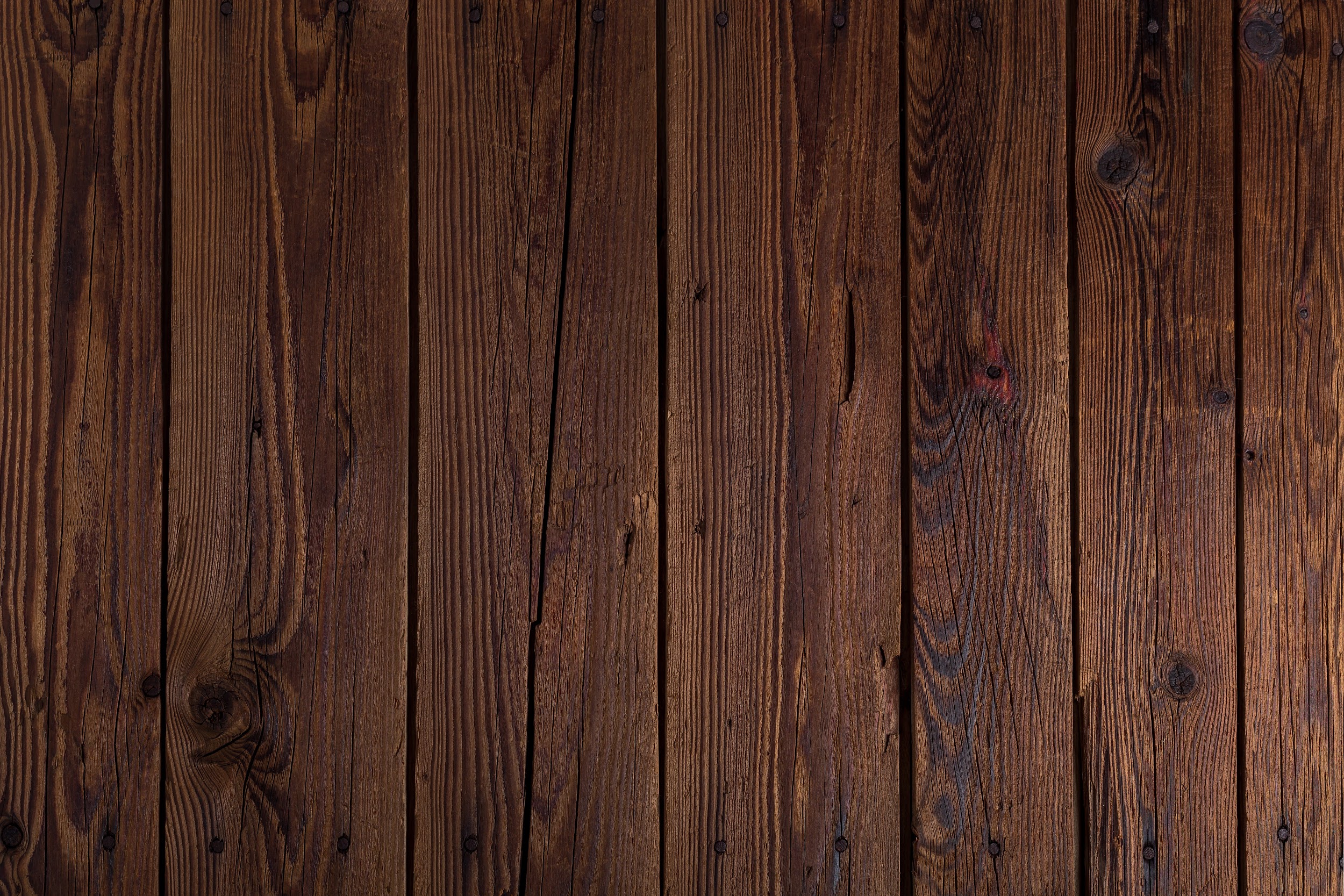 ‹#›
[Speaker Notes: Substitua por quaisquer imagens de fundo que tenham sido definidas para sua empresa.]
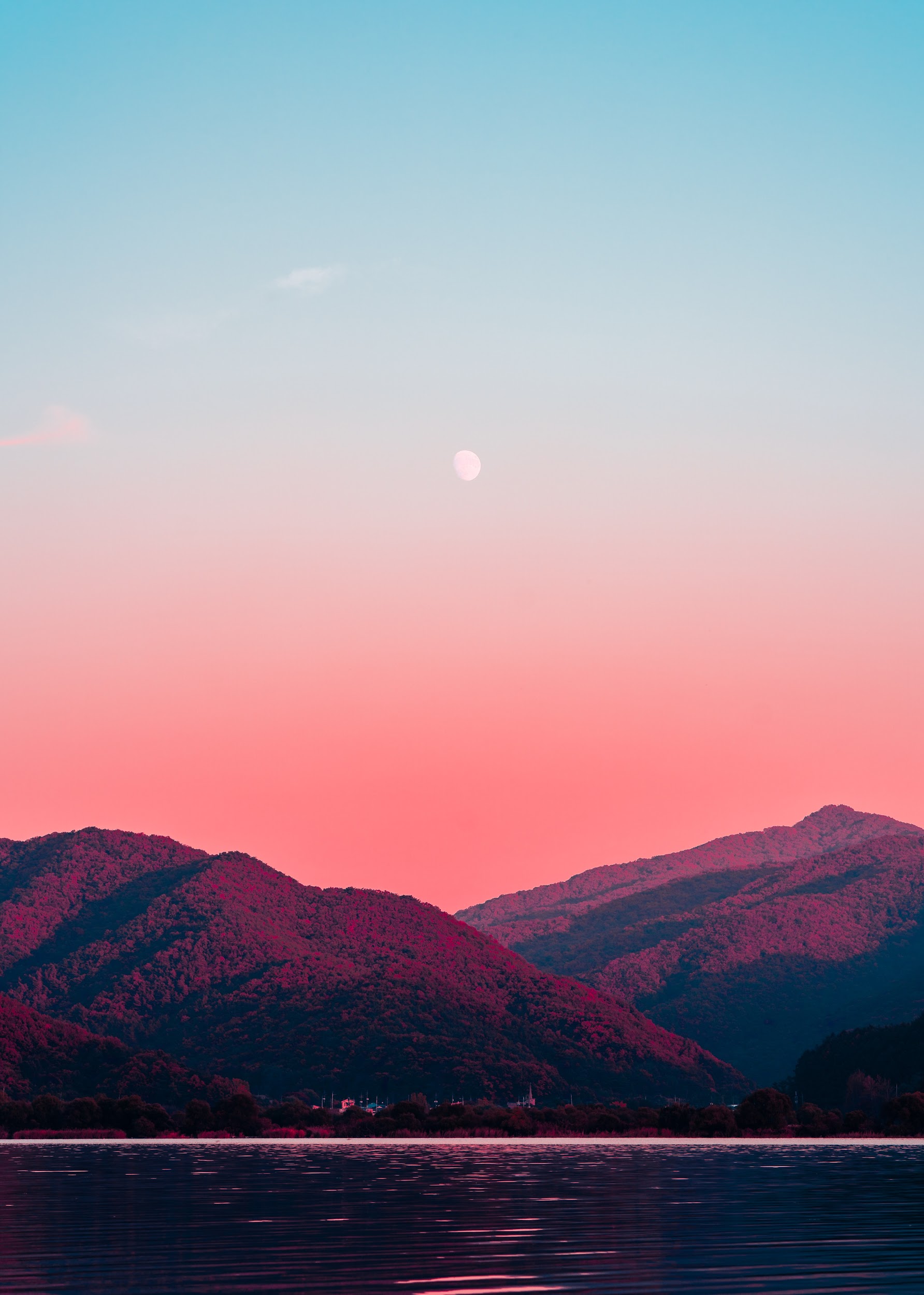 Aplicações
‹#›
[Speaker Notes: Substitua a imagem conforme desejar.]
Aplicações
Site
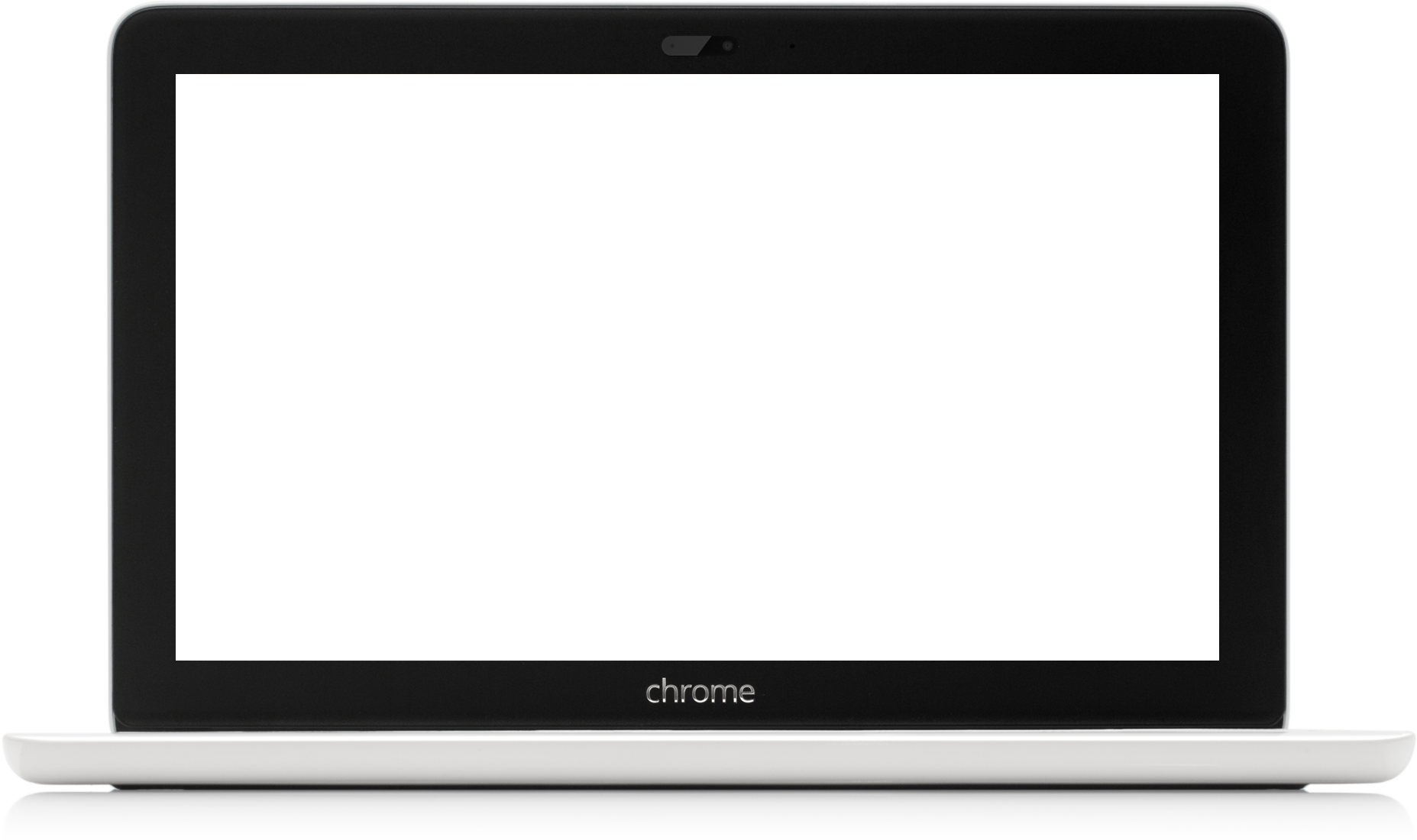 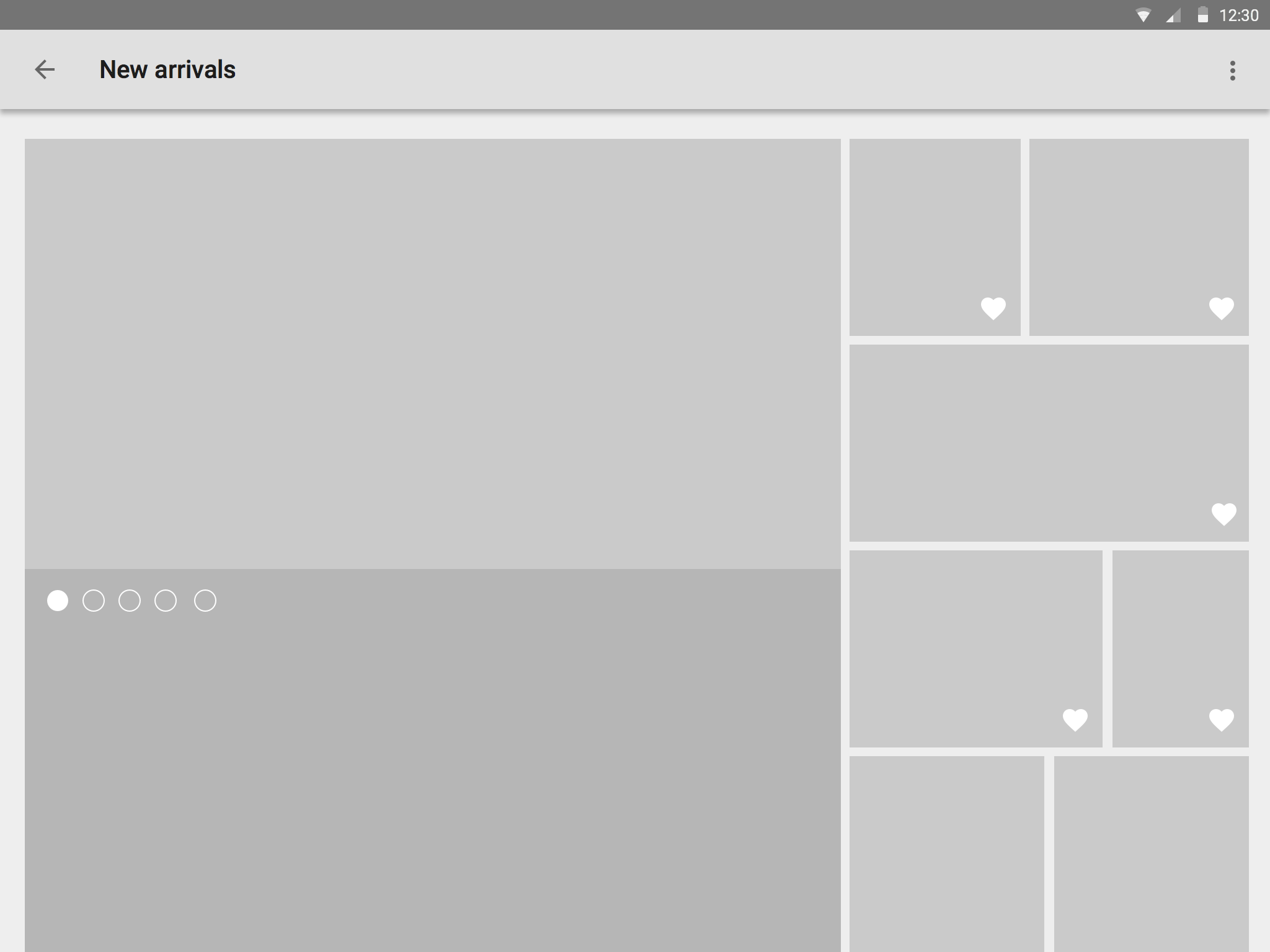 Lorem ipsum dolor sit amet, consectetur adipiscing elit, sed do eiusmod tempor incididunt ut labore et dolore magna aliqua. Ut enim ad minim veniam, quis nostrud exercitation ullamco laboris nisi ut aliquip ex ea commodo consequat.
‹#›
[Speaker Notes: Clique no mockup do site e substitua a imagem.]
Aplicações
App
Lorem ipsum dolor sit amet, consectetur adipiscing elit, sed do eiusmod tempor incididunt ut labore et dolore magna aliqua. Ut enim ad minim veniam, quis nostrud exercitation ullamco laboris nisi ut aliquip ex ea commodo consequat.
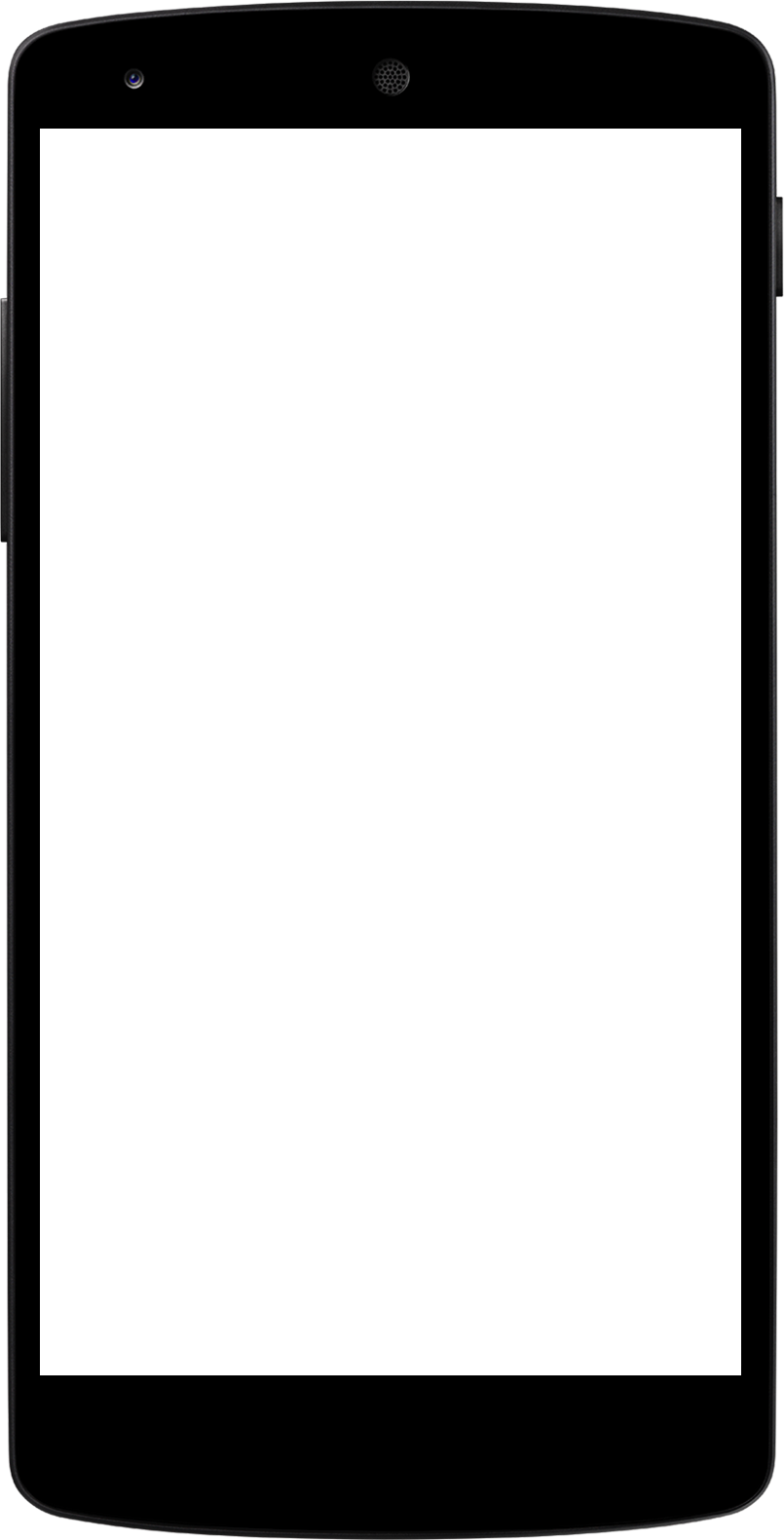 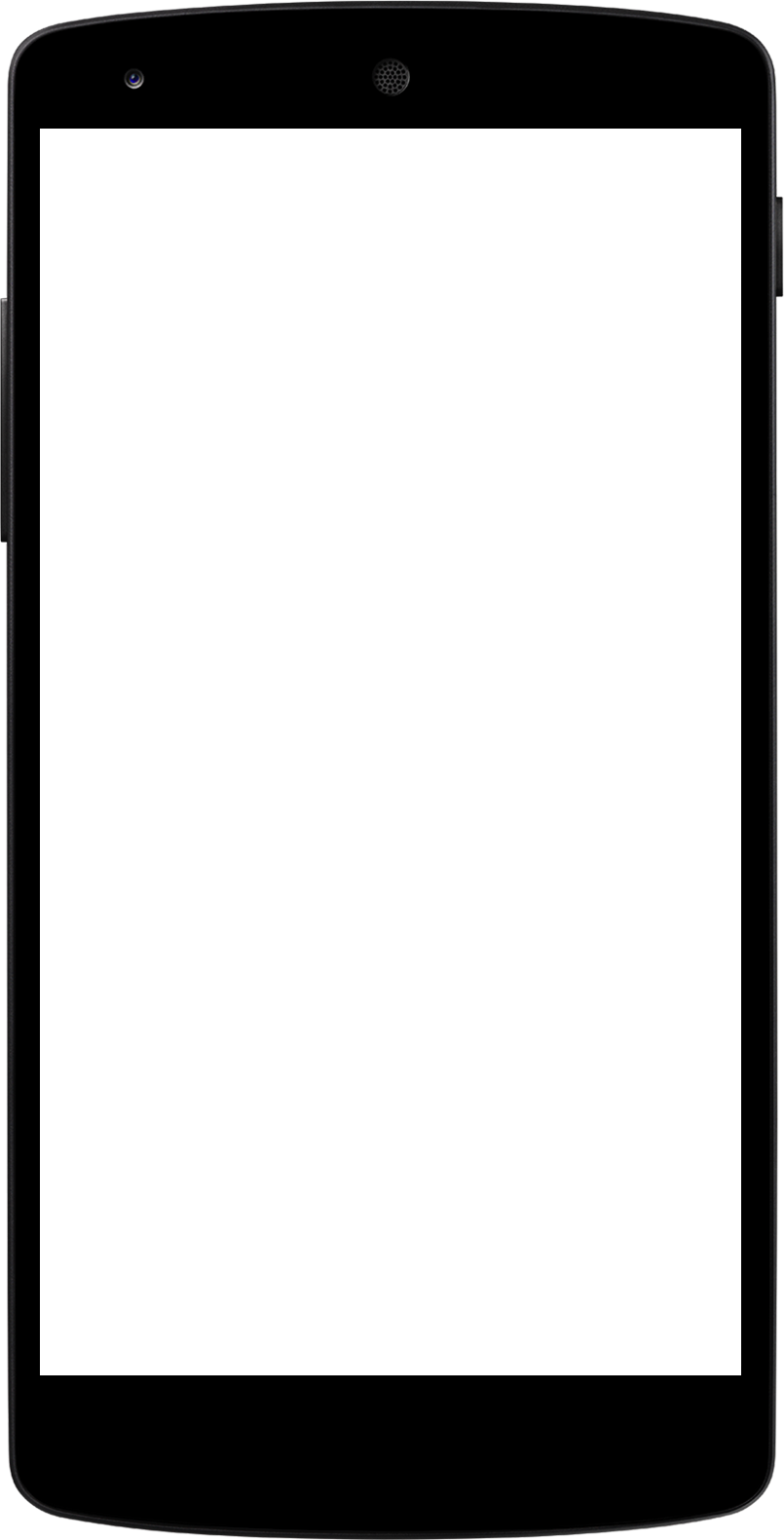 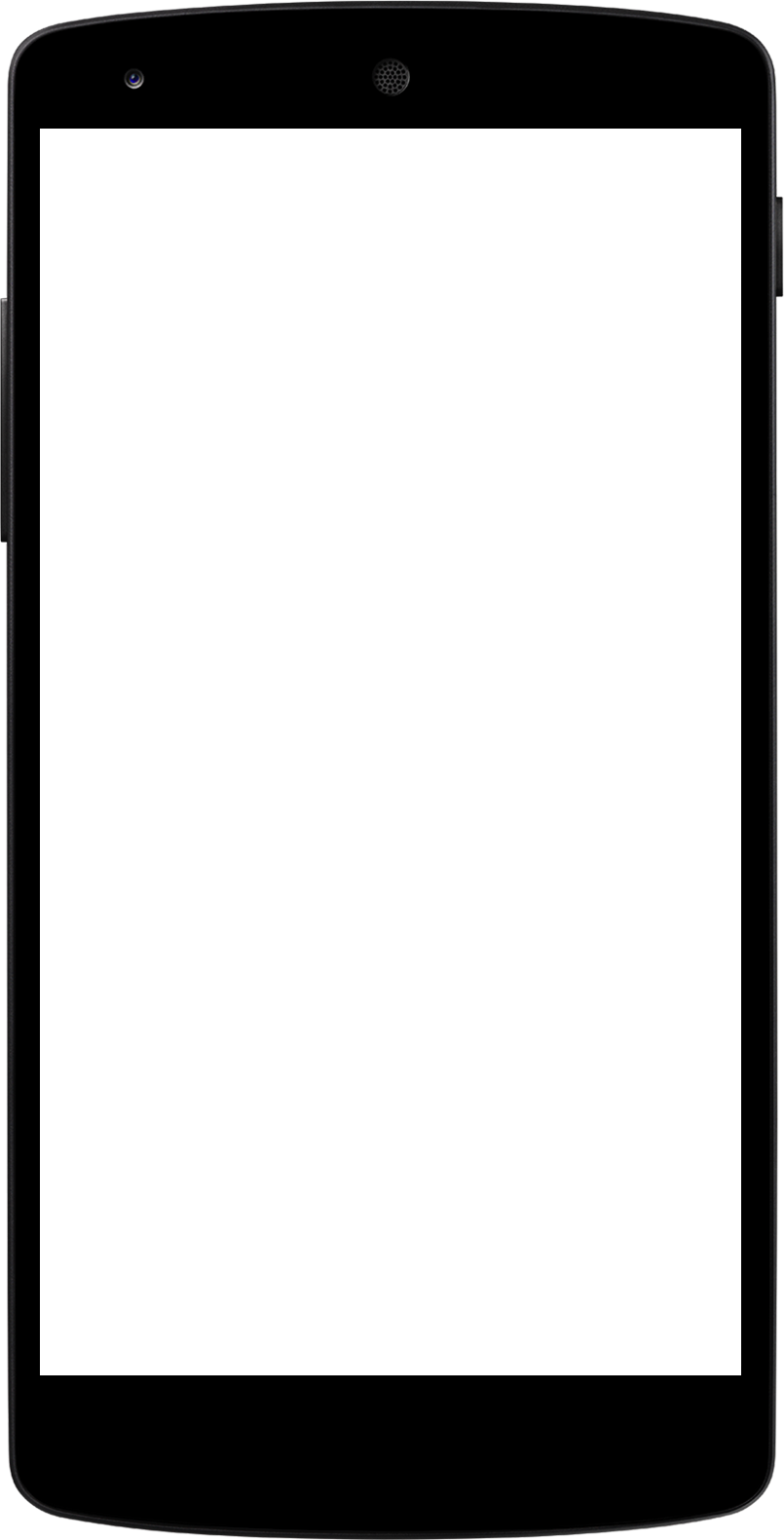 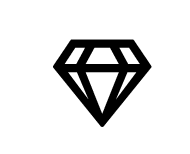 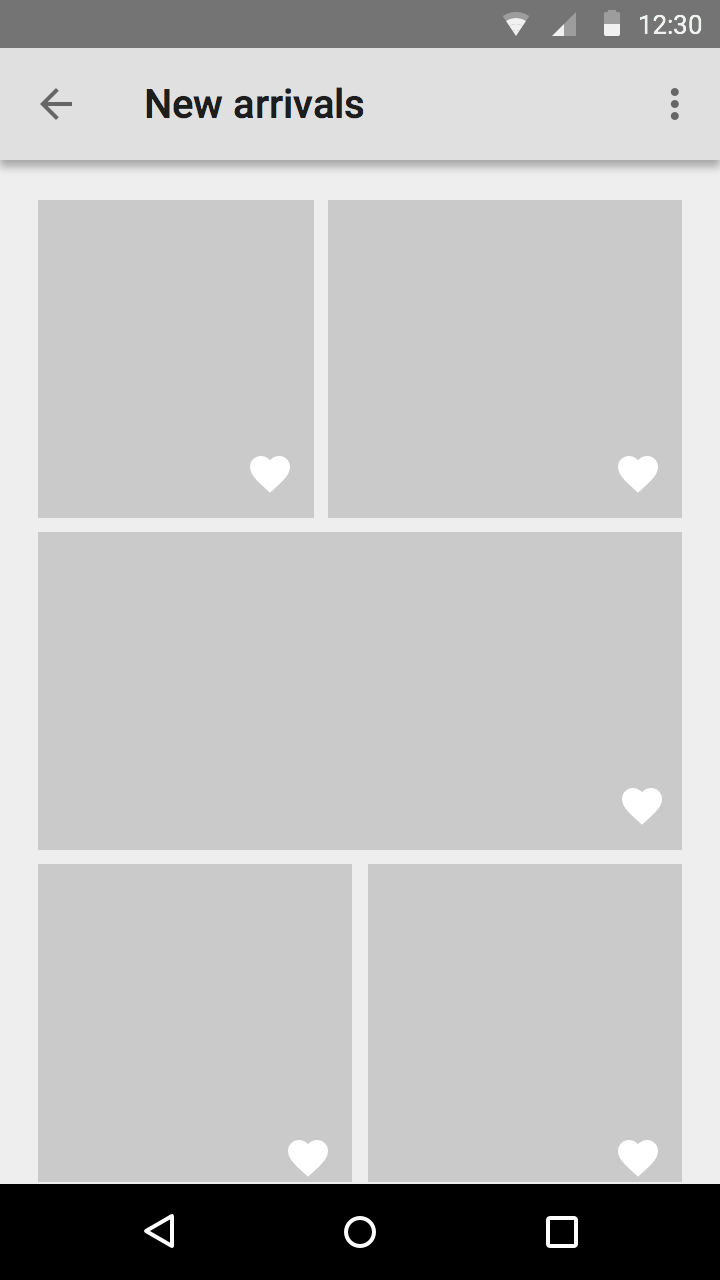 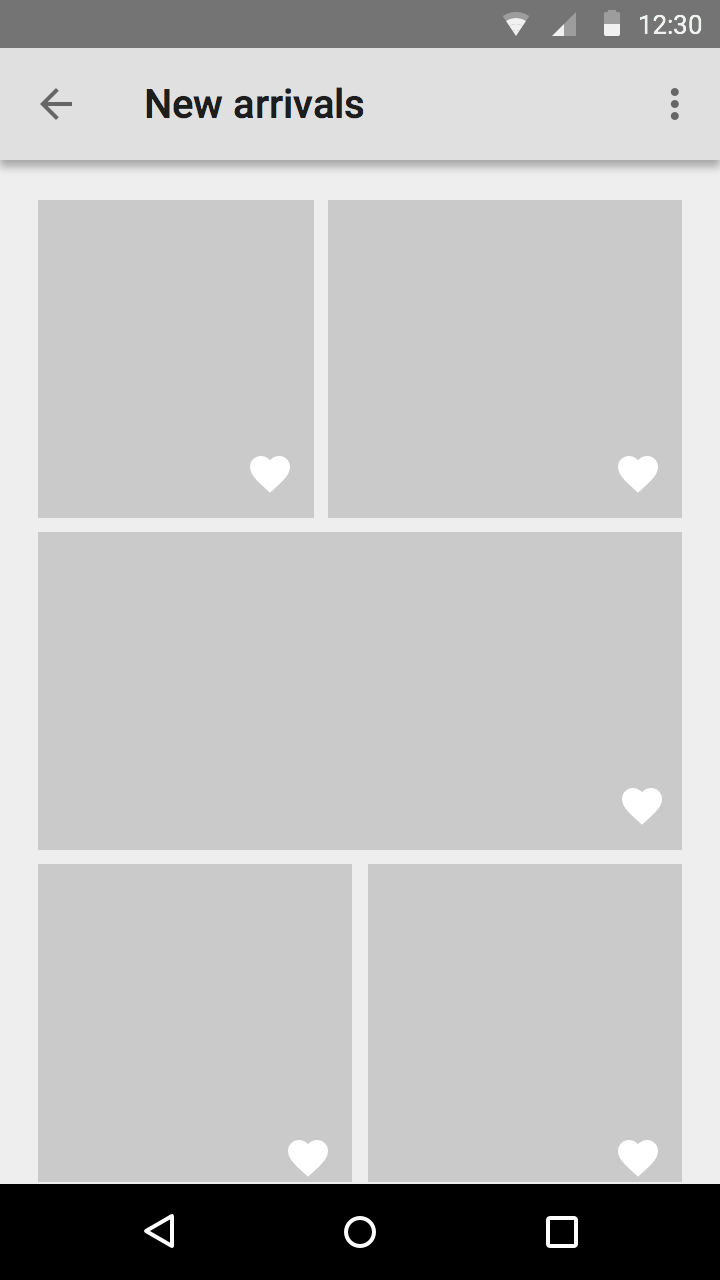 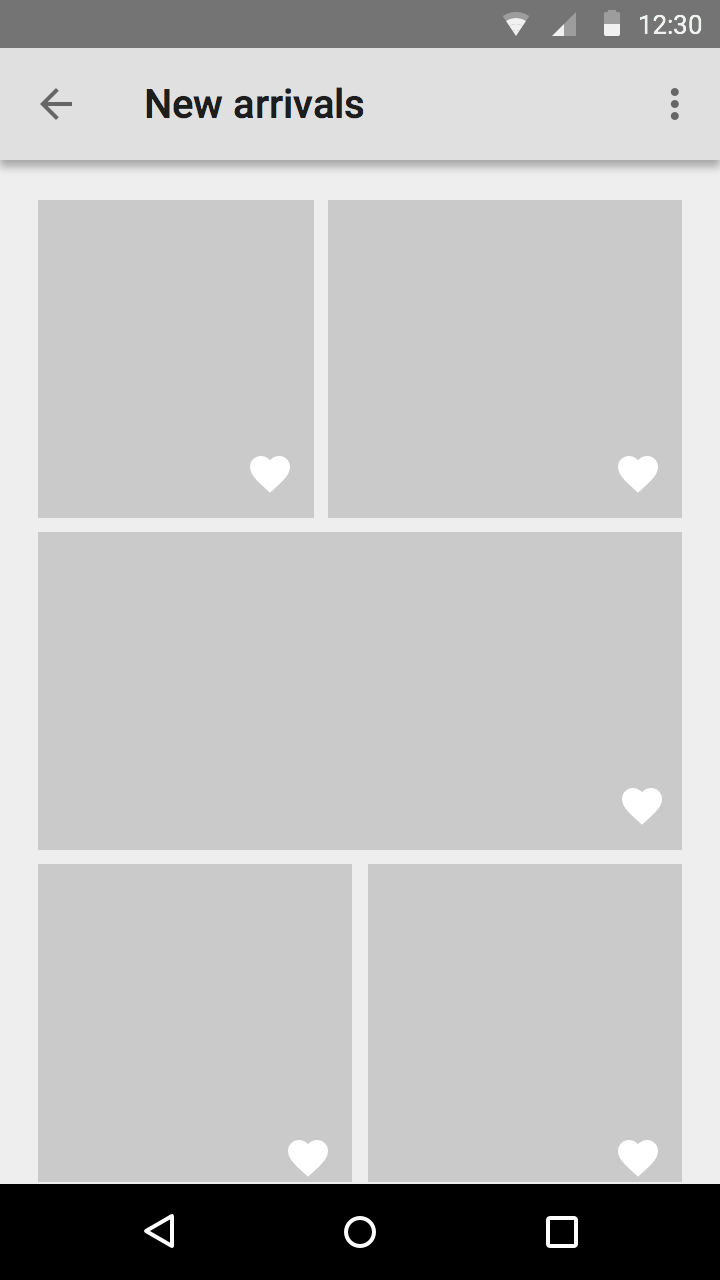 ÍCONE DO APP
‹#›
[Speaker Notes: Substitua as telas mockup por telas do seu aplicativo.]
Aplicações
Redes sociais
Lorem ipsum dolor sit amet, consectetur adipiscing elit, sed do eiusmod tempor incididunt ut labore et dolore magna aliqua.
Lorem ipsum dolor sit amet, consectetur adipiscing elit, sed do eiusmod tempor incididunt ut labore et dolore magna aliqua.
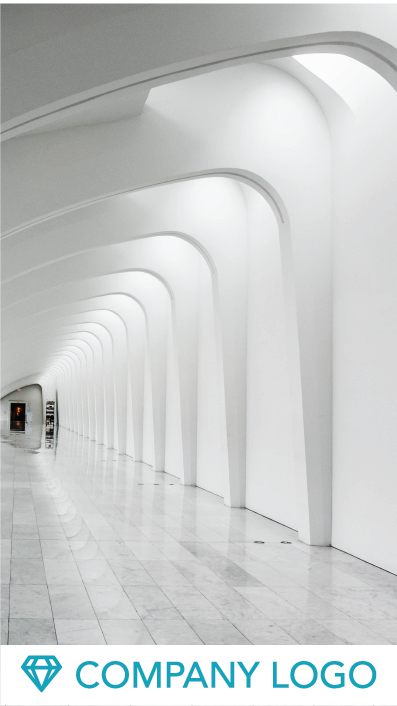 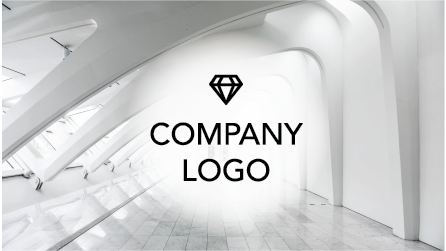 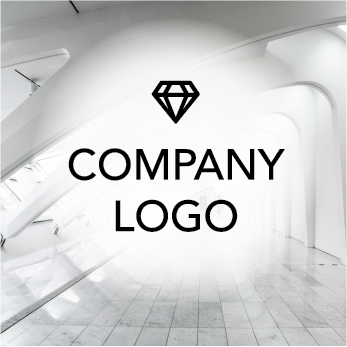 INSTAGRAM
AVATAR
FACEBOOK
‹#›
Aplicações
Assinatura de e-mail
HORIZONTAL
Lorem ipsum dolor sit amet, consectetur adipiscing elit, sed do eiusmod tempor incididunt ut labore et dolore magna aliqua. Ut enim ad minim veniam, quis nostrud exercitation ullamco laboris nisi ut aliquip ex ea commodo consequat.
Nome da pessoa
Telefone:
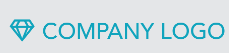 VERTICAL
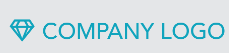 Nome da pessoa
Cargo da pessoa
Departamento
_________________
Telefone: 
E-mail:
Celular/WhatsApp:
‹#›
[Speaker Notes: Clique e substitua a imagem.]
Aplicações
Cartões de visita
FRENTE
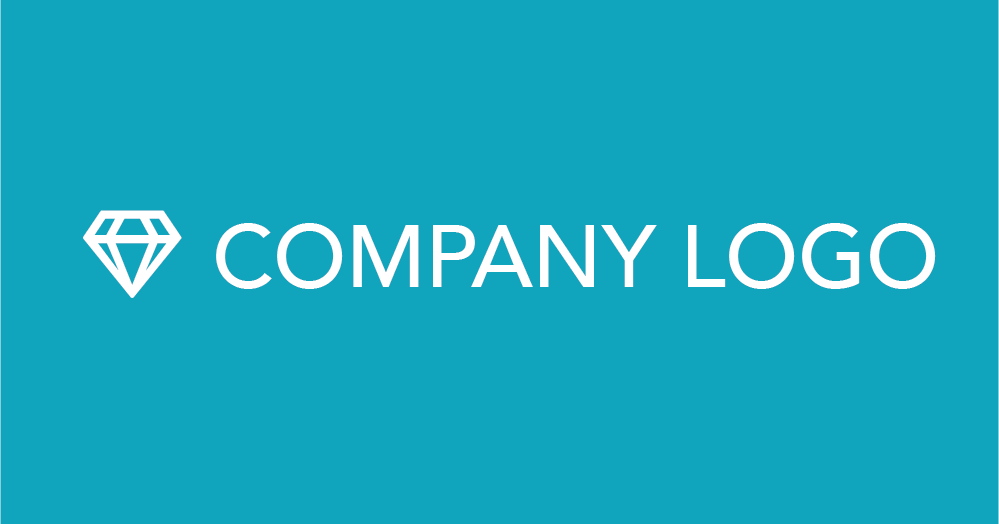 Lorem ipsum dolor sit amet, consectetur adipiscing elit, sed do eiusmod tempor incididunt ut labore et dolore magna aliqua. Ut enim ad minim veniam, quis nostrud exercitation ullamco laboris nisi ut aliquip ex ea commodo consequat.
VERSO
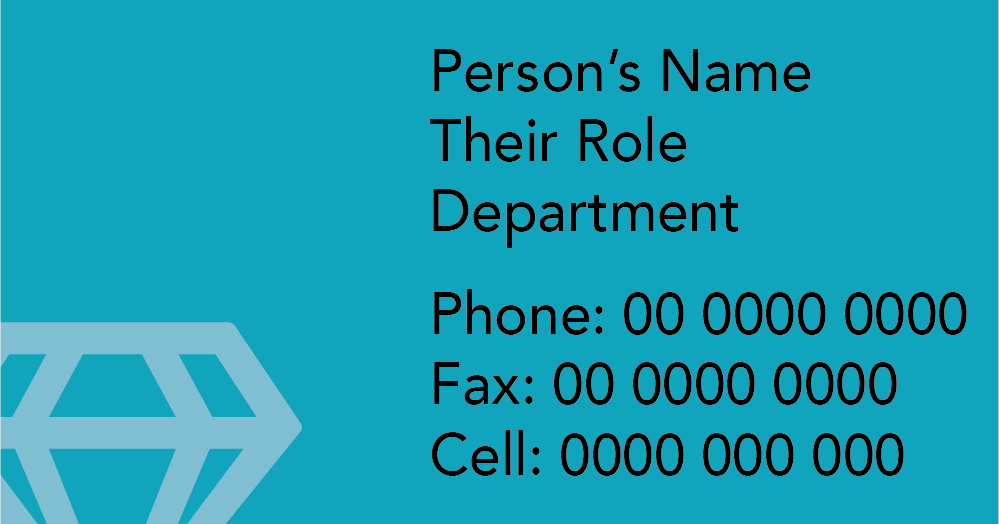 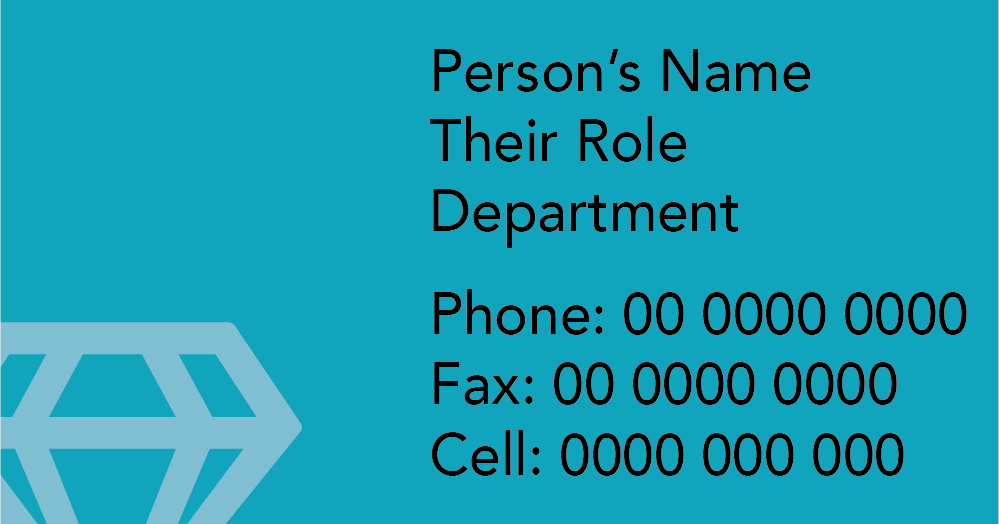 Nome da pessoa
Cargo da pessoa
Departamento

Telefone:
E-mail:
Celular/WhatsApp
‹#›
[Speaker Notes: Clique no mockup do cartão de visita e substitua a imagem. Se as dimensões do seu cartão forem diferentes, siga o caminho: Inserir → Imagem. Selecione o arquivo de imagem do seu cartão de visita e redimensione para aproximadamente o mesmo tamanho que o exemplo. Em seguida, redimensione também a caixa branca com borda cinza no guia de estilo para combinar e posicione-a atrás.]
Aplicações
Cartões de visita
Lorem ipsum dolor sit amet, consectetur adipiscing elit, sed do eiusmod tempor incididunt ut labore et dolore magna aliqua. Ut enim ad minim veniam, quis nostrud exercitation ullamco laboris nisi ut aliquip ex ea commodo consequat.
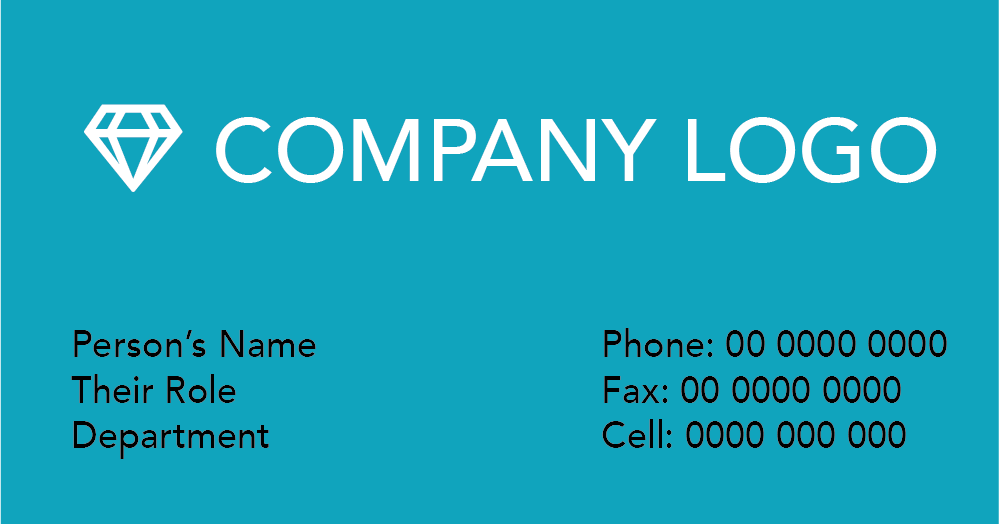 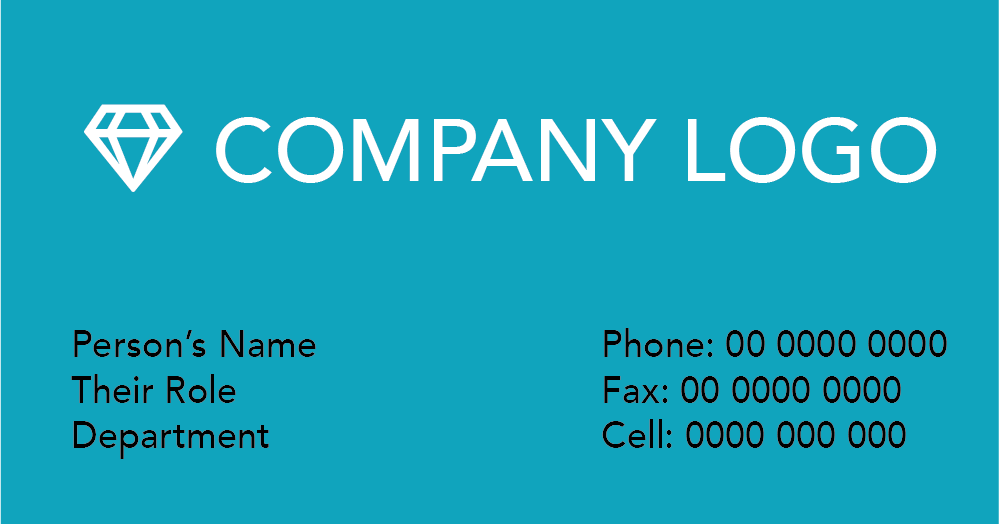 Nome da pessoa
Cargo da pessoa
Departamento
Telefone:
E-mail:
Celular/WhatsApp:
‹#›
[Speaker Notes: Layout alternativo para cartões de visita de um único lado.
Clique no mockup do cartão de visita e substitua a imagem. Se as dimensões do seu cartão forem diferentes, siga o caminho: Inserir → Imagem. Selecione o arquivo de imagem do seu cartão de visita e redimensione para aproximadamente o mesmo tamanho que o exemplo. Em seguida, redimensione também a caixa branca com borda cinza no guia de estilo para combinar e posicione-a atrás.]
Aplicações
Papel timbrado
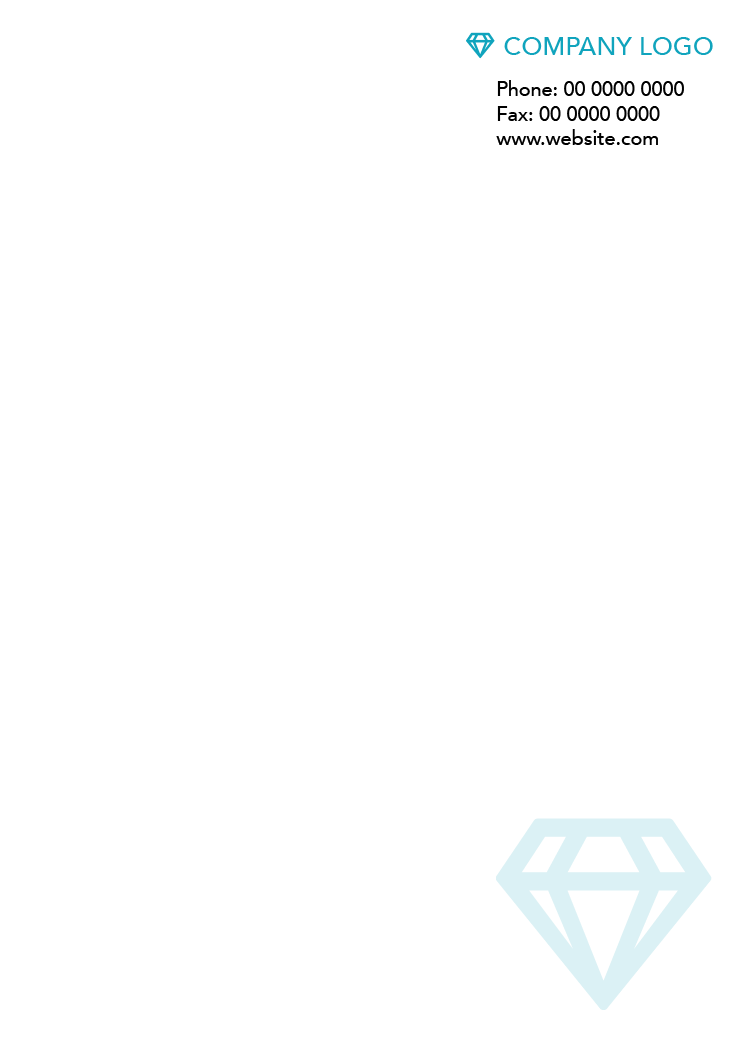 LOGO DA EMPRESA

Telefone:
Celular/WhatsApp:
E-mail:
www.nomedosite.com.br
Lorem ipsum dolor sit amet, consectetur adipiscing elit, sed do eiusmod tempor incididunt ut labore et dolore magna aliqua. Ut enim ad minim veniam, quis nostrud exercitation ullamco laboris nisi ut aliquip ex ea commodo consequat.
‹#›
[Speaker Notes: Clique no mockup do papel timbrado e substitua a imagem. Se as dimensões do seu papel timbrado forem diferentes, siga o caminho: Inserir → Imagem. Selecione o arquivo de imagem do seu papel timbrado e redimensione para aproximadamente o mesmo tamanho que o exemplo. Em seguida, redimensione também a caixa branca com borda cinza no guia de estilo para combinar e posicione-a atrás.]
Aplicações
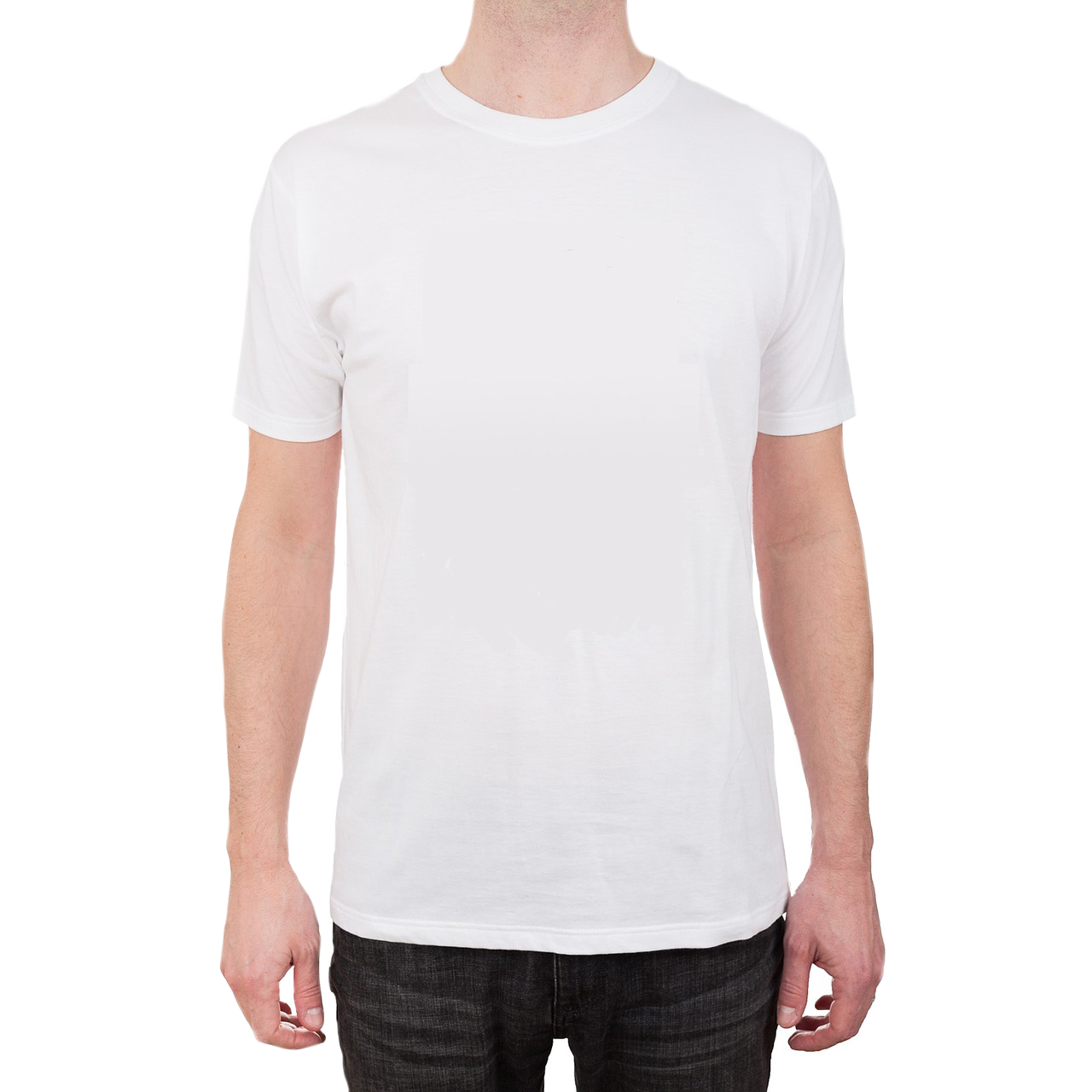 Outros elementos
Lorem ipsum dolor sit amet, consectetur adipiscing elit, sed do eiusmod tempor incididunt ut labore et dolore magna aliqua. Ut enim ad minim veniam, quis nostrud exercitation ullamco laboris nisi ut aliquip ex ea commodo consequat.
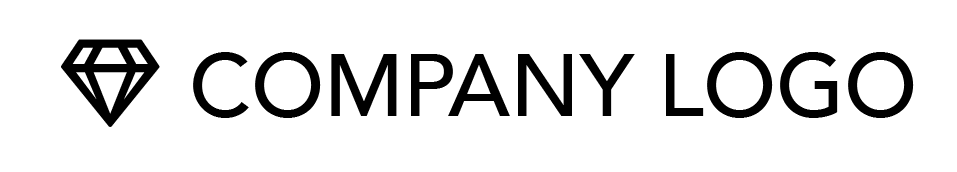 ‹#›
[Speaker Notes: Se você tiver outros exemplos da sua marca em uso (por exemplo, itens promocionais como bonés, canetas ou uniformes da equipe), adicione-os aqui.]
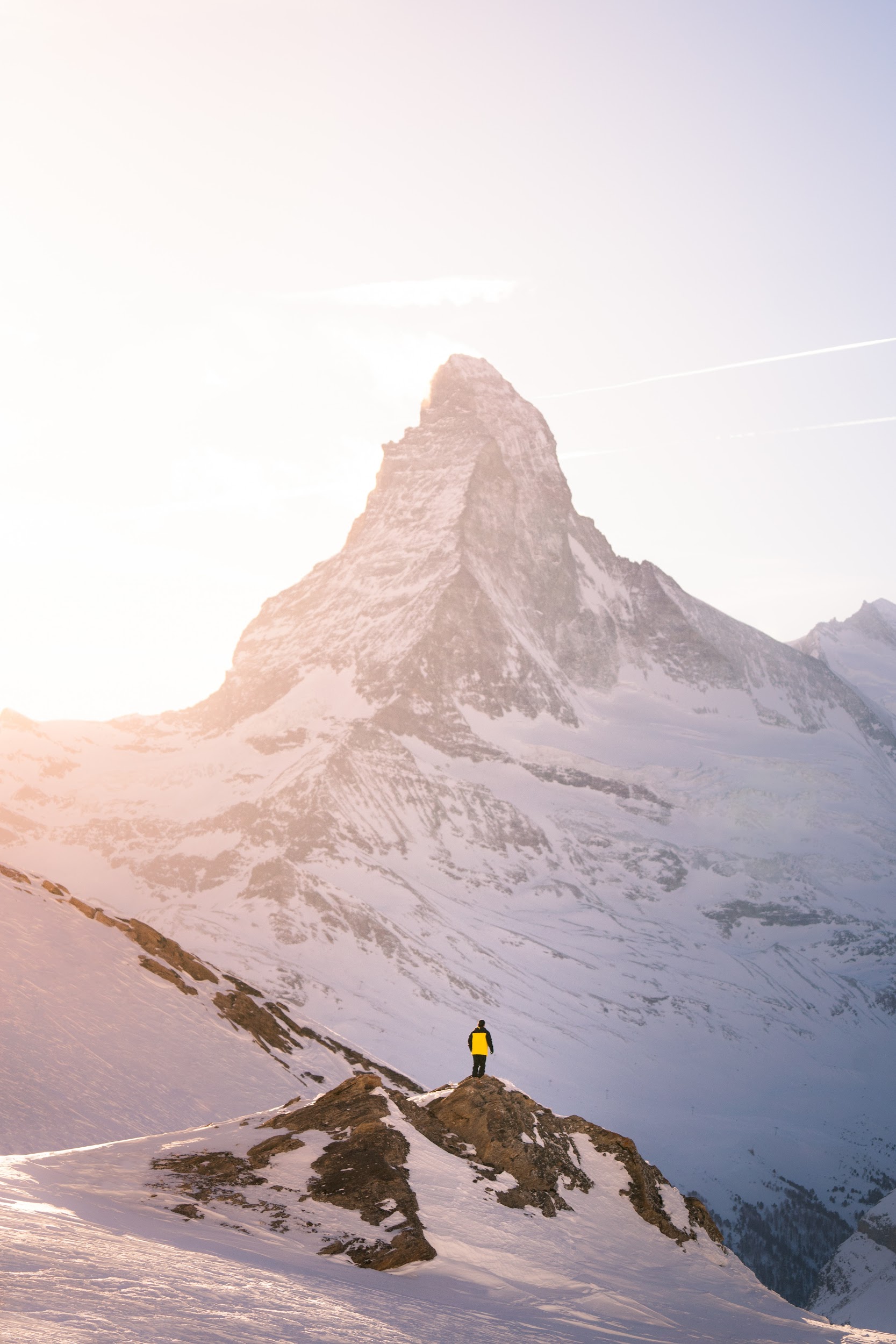 Agradecemos a atenção
Se você tiver alguma dúvida sobre a marca, por favor entre em contato com:

Nome — e-mail / telefone / celular / WhatsApp
‹#›
[Speaker Notes: Substitua a imagem conforme desejar.]